The LHC: Looking Ahead
Tejinder S. Virdee
CERN/Imperial College
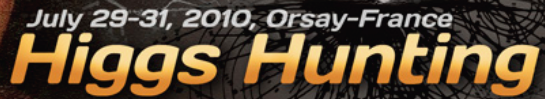 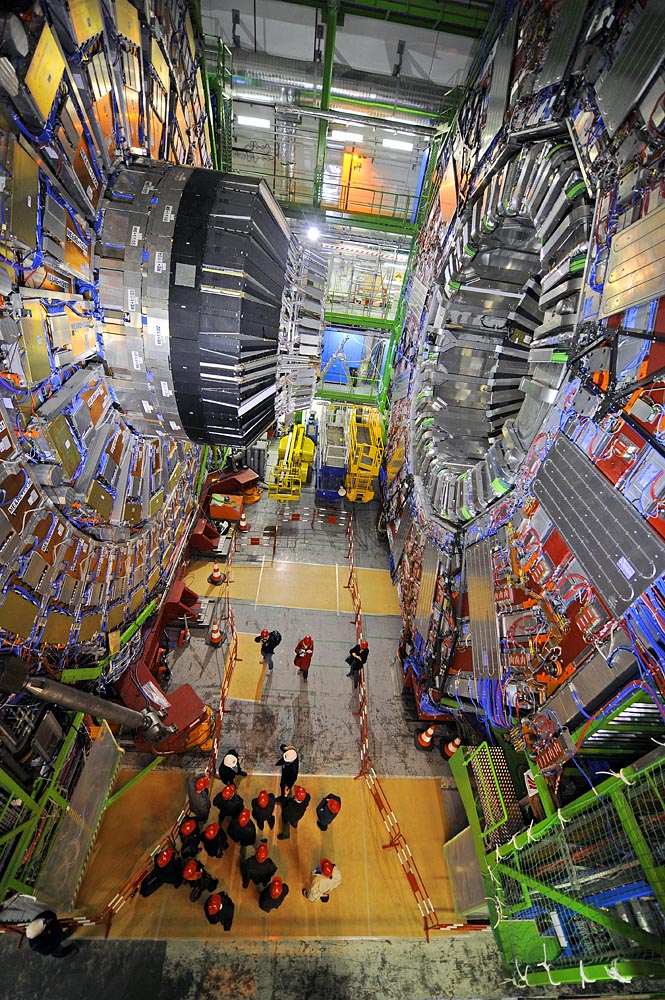 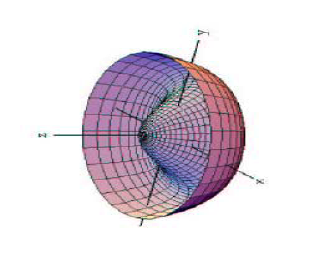 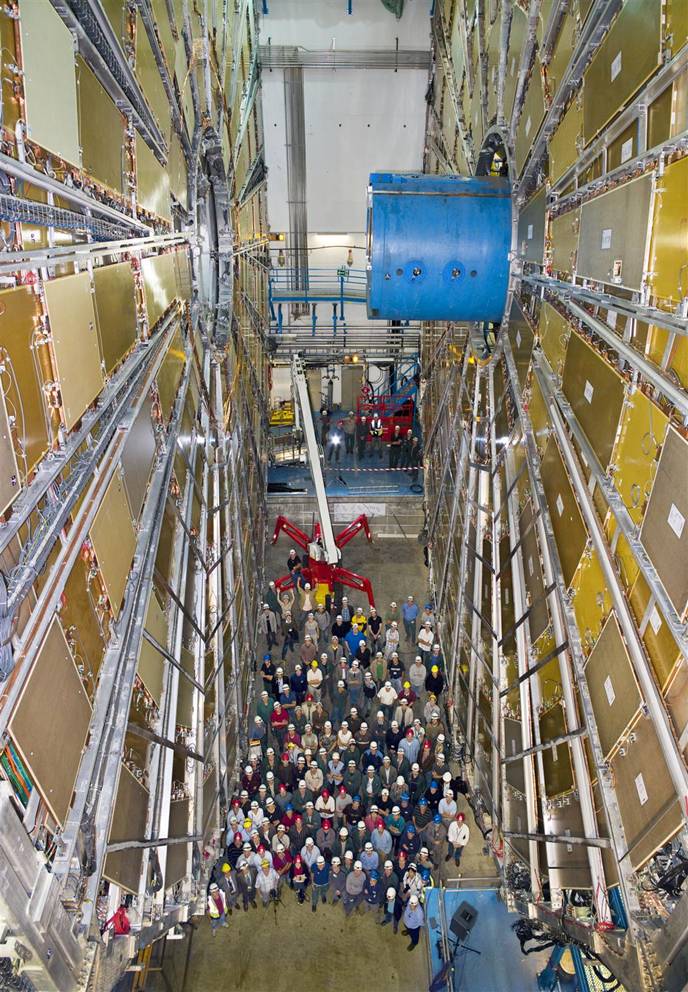 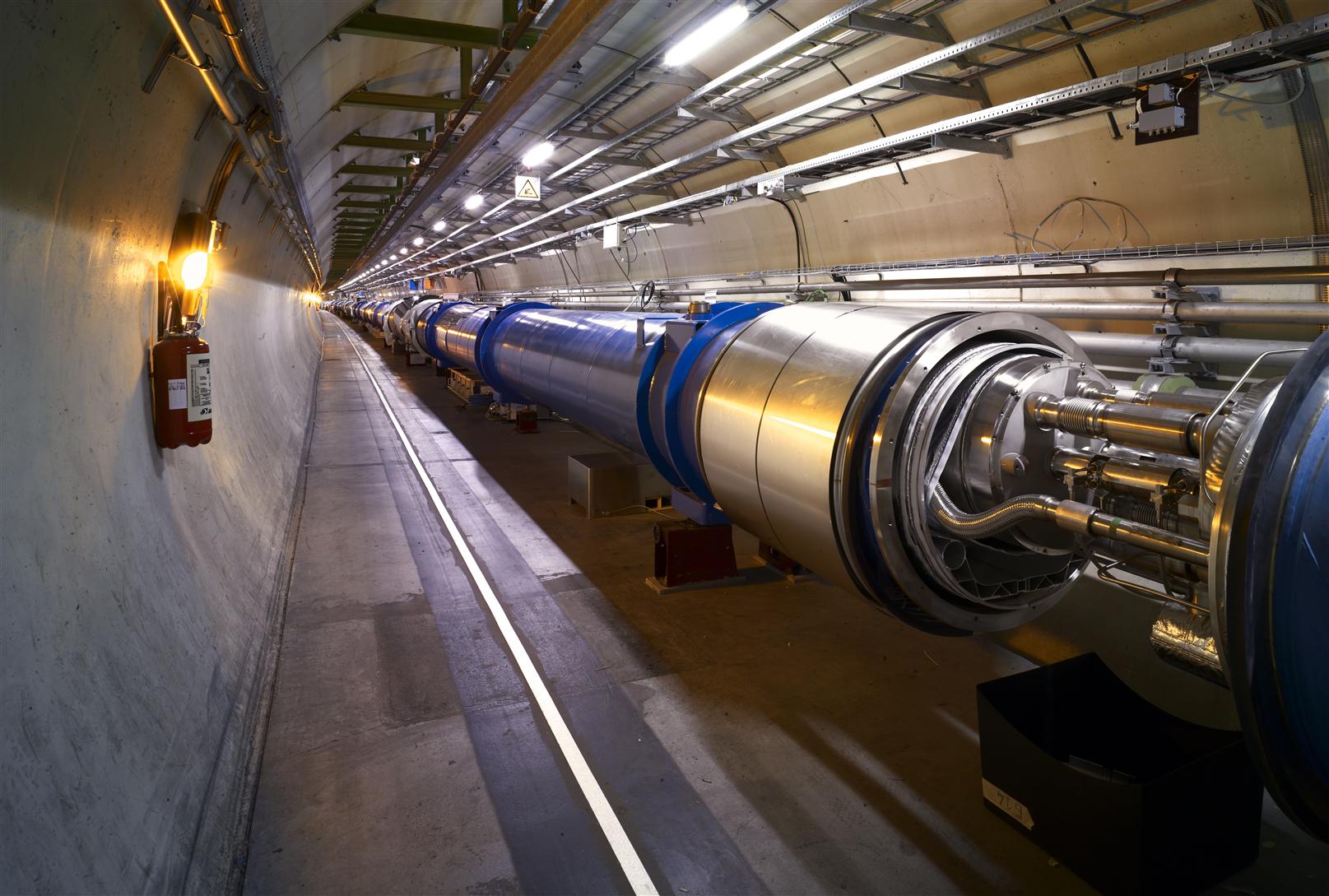 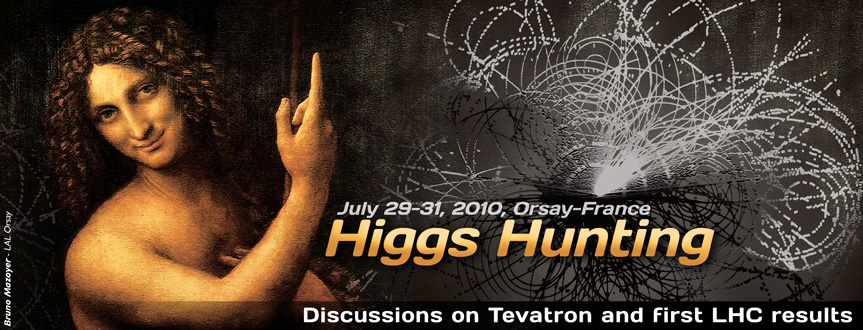 The Science
A brief look back
The bilan of the start
Looking ahead
1
HiggsHunting'10-tsv
Physics Outlook: Questions
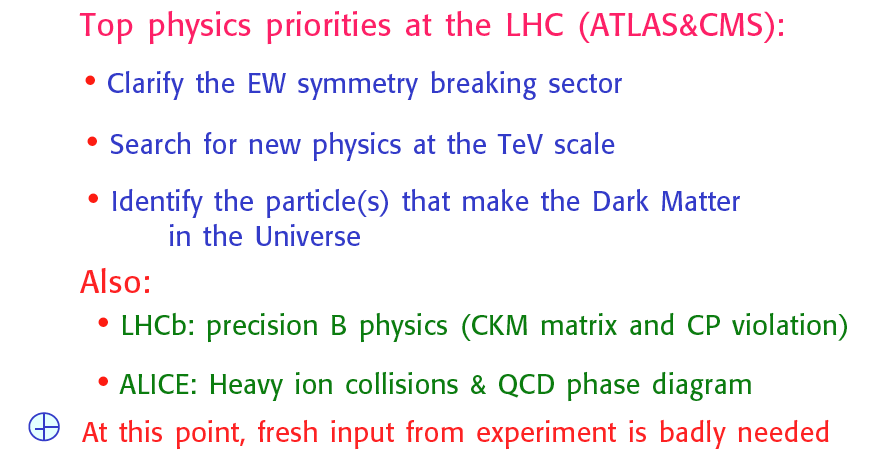 G. Altarelli
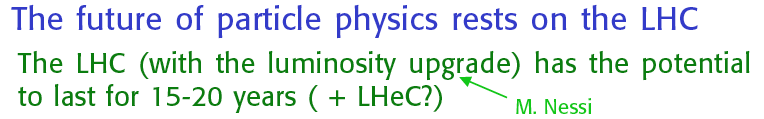 2
HiggsHunting'10-tsv
EW Symmetry Breaking and Unitarity
Unbroken Gauge Theory a
Massless Gauge Bosons
EW Theory a
Massive W±, Z
Massless  l
SSB
Physics of Spontaneous Symmetry Breaking must produce observable consequences on WLWL a ZLZL scattering

Unitarity is violated if SSB is  1.5 TeV

A similar situation arose earlier in  e a e  scattering

Scattering amplitude grows quadratically with energy and would have violated unitarity at ~ 1 TeV  (F < √[2√2/GF]
BUT was ‘regulated’ by W boson exchange. 
4-fermion interaction replaced by W exchange
Perturbation theory can be used - MW << I TeV !
3
HiggsHunting'10-tsv
Physics Outlook: Questions
1. SM contains too many apparently arbitrary features - presumably these should become clearer as we make progress towards a unified theory.
2. Clarify the e-w symmetry breaking sector
SM has an unproven element: the generation of mass
Higgs mechanism ? or other physics ?
Answer will be found at LHC energies
e.g. why M = 0 
MW, MZ ~ 100,000 MeV!
3. SM gives nonsense at LHC energies
Probability of some processes becomes greater than 1 !! Nature’s slap on the wrist!
Higgs mechanism provides a possible solution
4. Identify particles that make up Dark Matter
Even if the Higgs exists all is not 100% well with SM alone: next question is “why is (Higgs) mass so low”? If a new symmetry (Supersymmetry) is the answer, it must show up at O(1TeV)
5. Search for new physics at the TeV scaleSM is logically incomplete – does not incorporate gravity 
Superstring theory adramatic concepts: supersymmetry , extra space-time dimensions ?
4
HiggsHunting'10-tsv
[Speaker Notes: The main problems of the SM show up in the Higgs sector.]
Alternatives ……(incomplete set)
Fundamental Higgs unattractive in all but SUSY theories

If no fundamental Higgs boson found at FNAL/LHC then SSB may proceed via a dynamical mechanism

QCD inspired
Identify WL and ZL with ‘pions’ of a new interaction
	rescale f to 1/√GF leading to strong interaction in TeV range 
	VL- VL scattering is a replica of  -  scattering

Technicolour
Dampening of Higgs-less SM via a techni-
Wealth of new states predicted

Strong breaking of E-W symmetry
No Higgs boson but a triplet of massive bound states - vector bosons V0, V  (similar to techni-)
Transparency from the early 90’s
5
HiggsHunting'10-tsv
Experimentally at LHC
Find new particles/new symmetries/new forces?
Origin of Mass - Higgs boson(s) 
 Supersymmetric particles - a new zoology of particles, dark matter particle? …
 Extra space-time dimensions: gravitons, Z’ etc. ?
 The Unexpected !!


Studies of CP Violation and Quark Gluon Plasma
6
HiggsHunting'10-tsv
CMS
LHCb
ALICE
ATLAS
The LHC Project
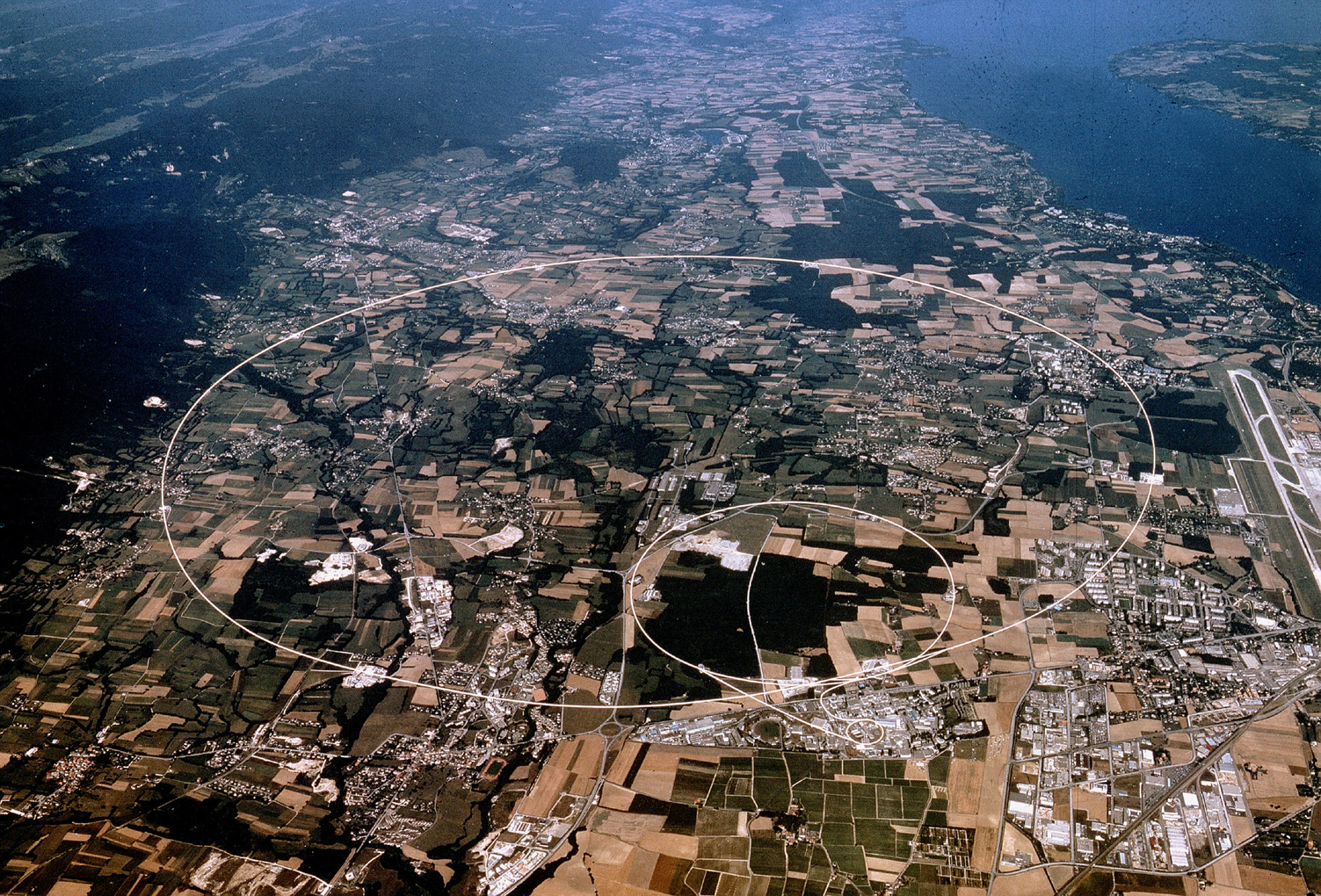 Large Hadron Collider
27 km circumference
Lake Geneva
7
HiggsHunting'10-tsv
Higgs as Benchmark for Detector Design
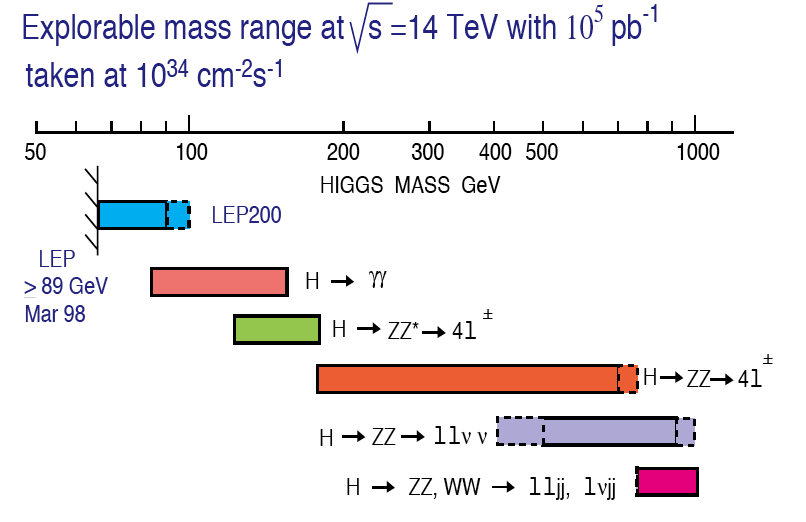 Natural Width    0.01          1        10            100   GeV
Transparency from the early 90’s
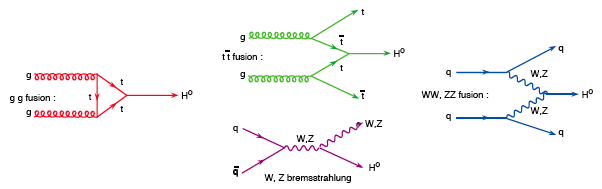 8
HiggsHunting'10-tsv
Physics Criteria Driving Design of LHC Experiments
Very good muon identification and momentum measurement
Trigger efficiently and measure sign of TeV muons dp/p < 10%

High energy resolution electromagnetic calorimetry
~ 0.5% @ ET ~ 50 GeV

Powerful inner tracking systems
Momentum resolution a factor 10 better than at LEP

Hermetic calorimetry
Good missing ET resolution

(Affordable detector)
Transparency from the early 90’s
9
HiggsHunting'10-tsv
CMS Detector
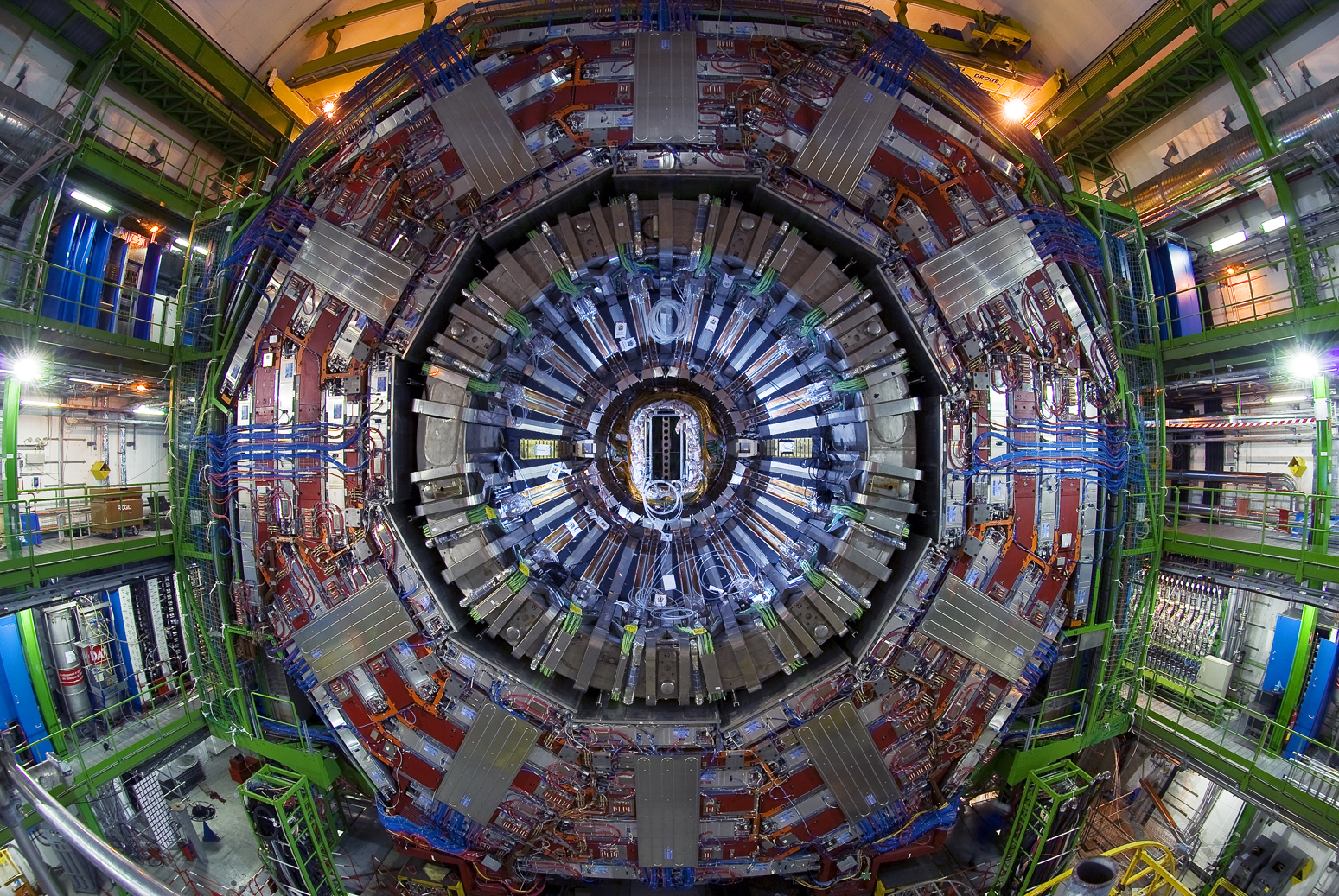 4T Superconducting Solenoid 
1st Layer: Silicon Tracker (pixels and microstrips)
2nd Layer: Lead tungstate electromagnetic calorimeter
3rd Layer: Hadron Calorimeter
4th Layer: Muon system
10
HiggsHunting'10-tsv
[Speaker Notes: Physics requirements drive the design 
Analogy with a cylindrical onion:
Technologically advanced detectors comprising many layers, each designed to perform a specific task. Together these layers allow scientists to identify and precisely measure the energies and directions of all the particles produced in collisions.]
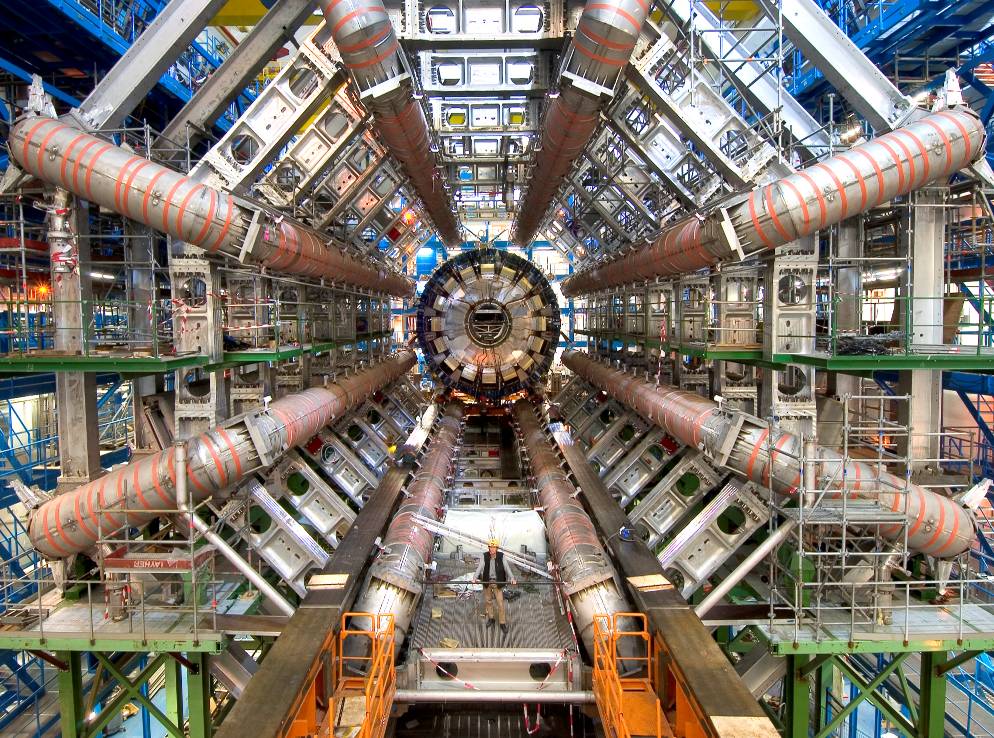 11
HiggsHunting'10-tsv
LHC Detectors Ready for Beam in Sept’08
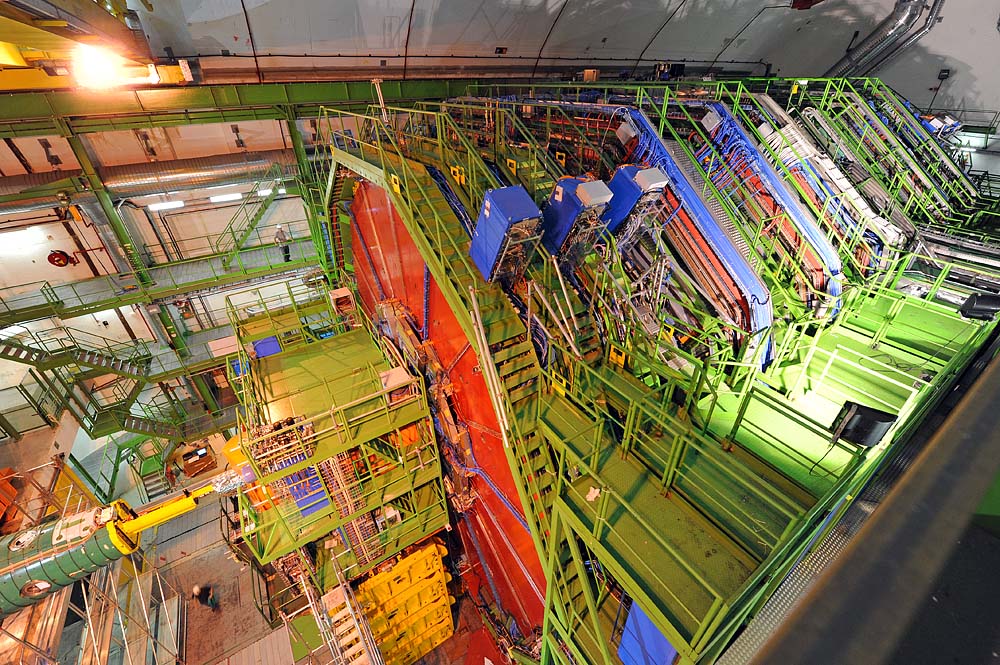 12
HiggsHunting'10-tsv
Commissioning the Detectors
13
HiggsHunting'10-tsv
Cosmic Commissioning
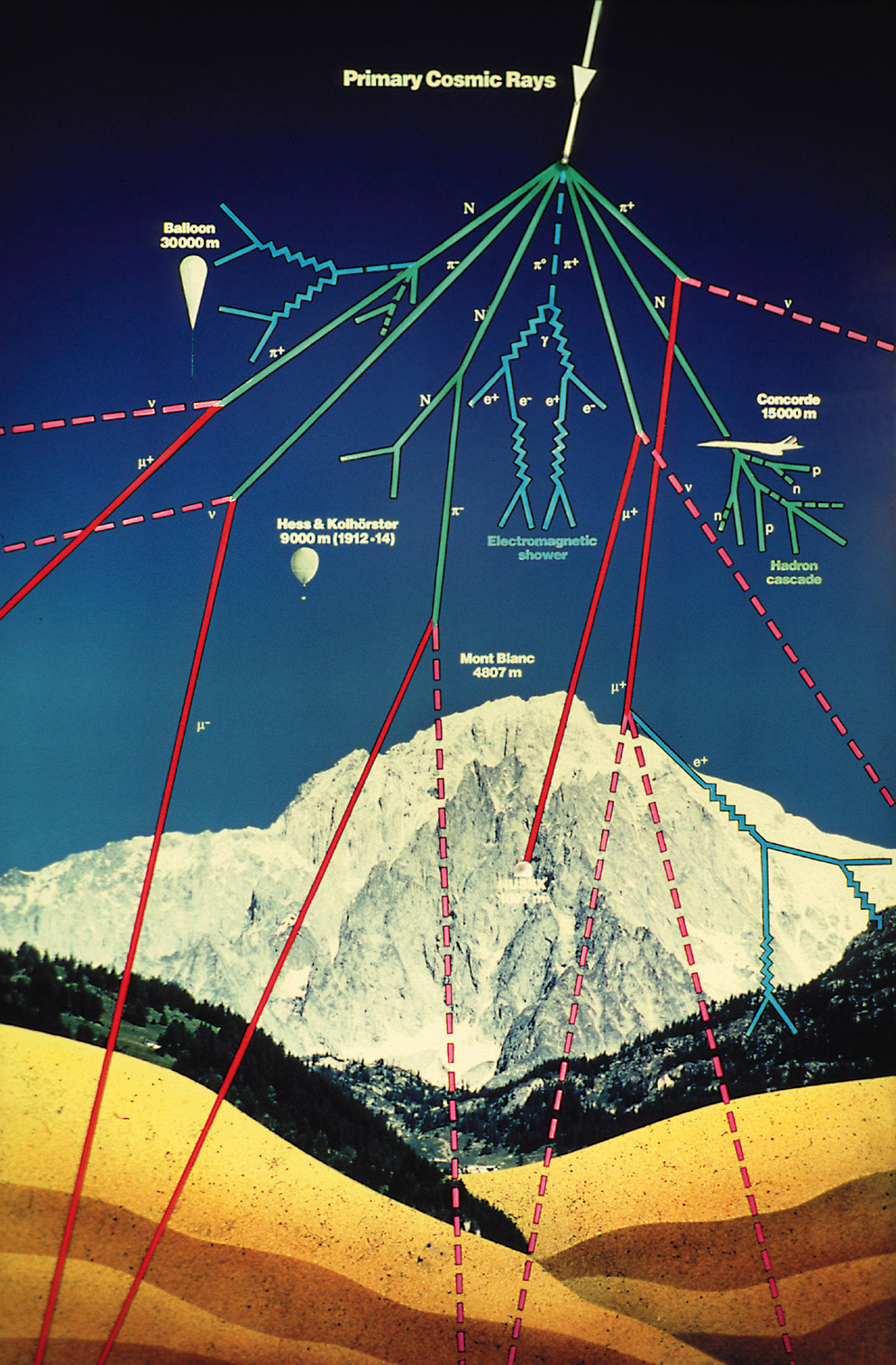 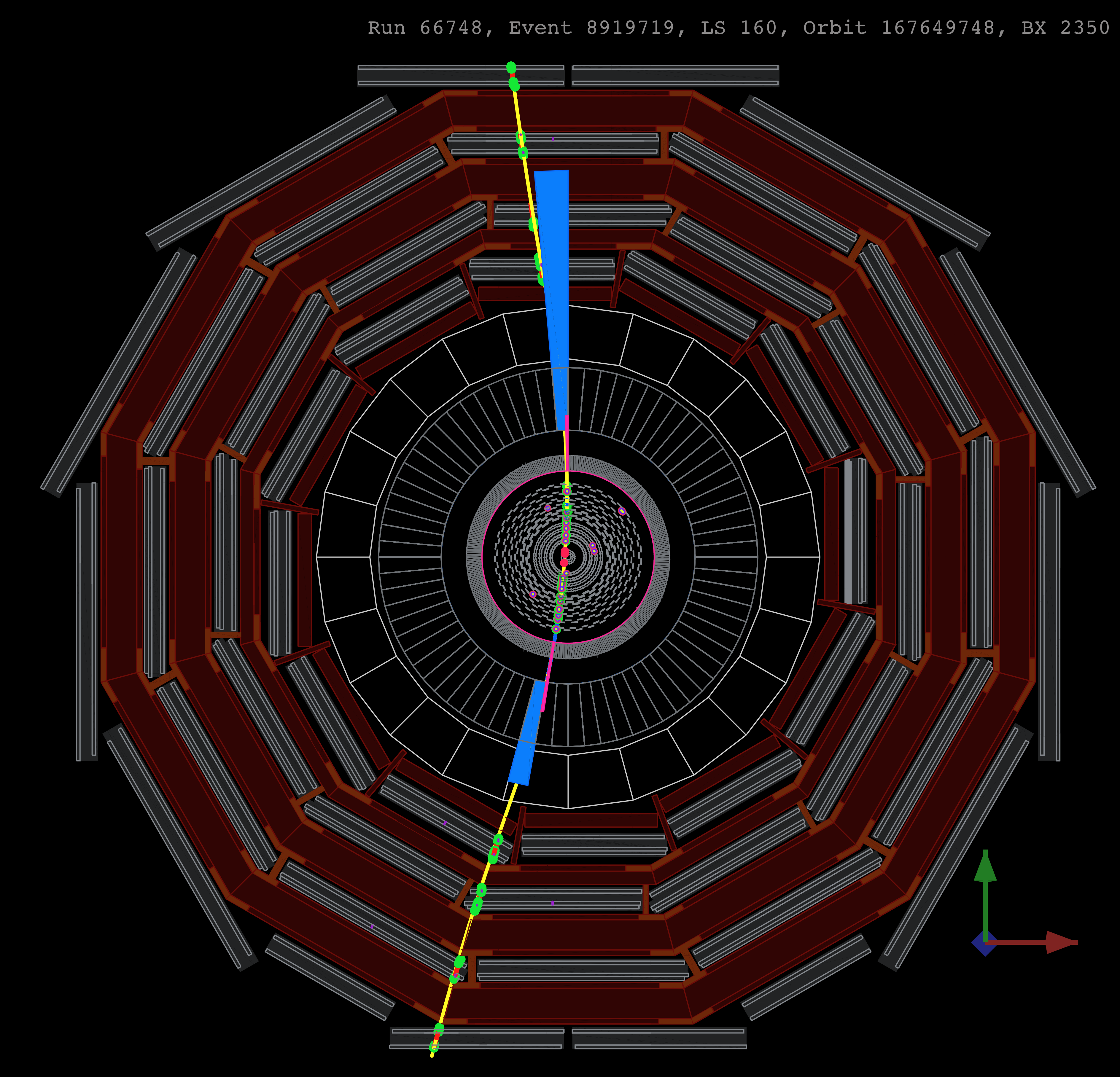 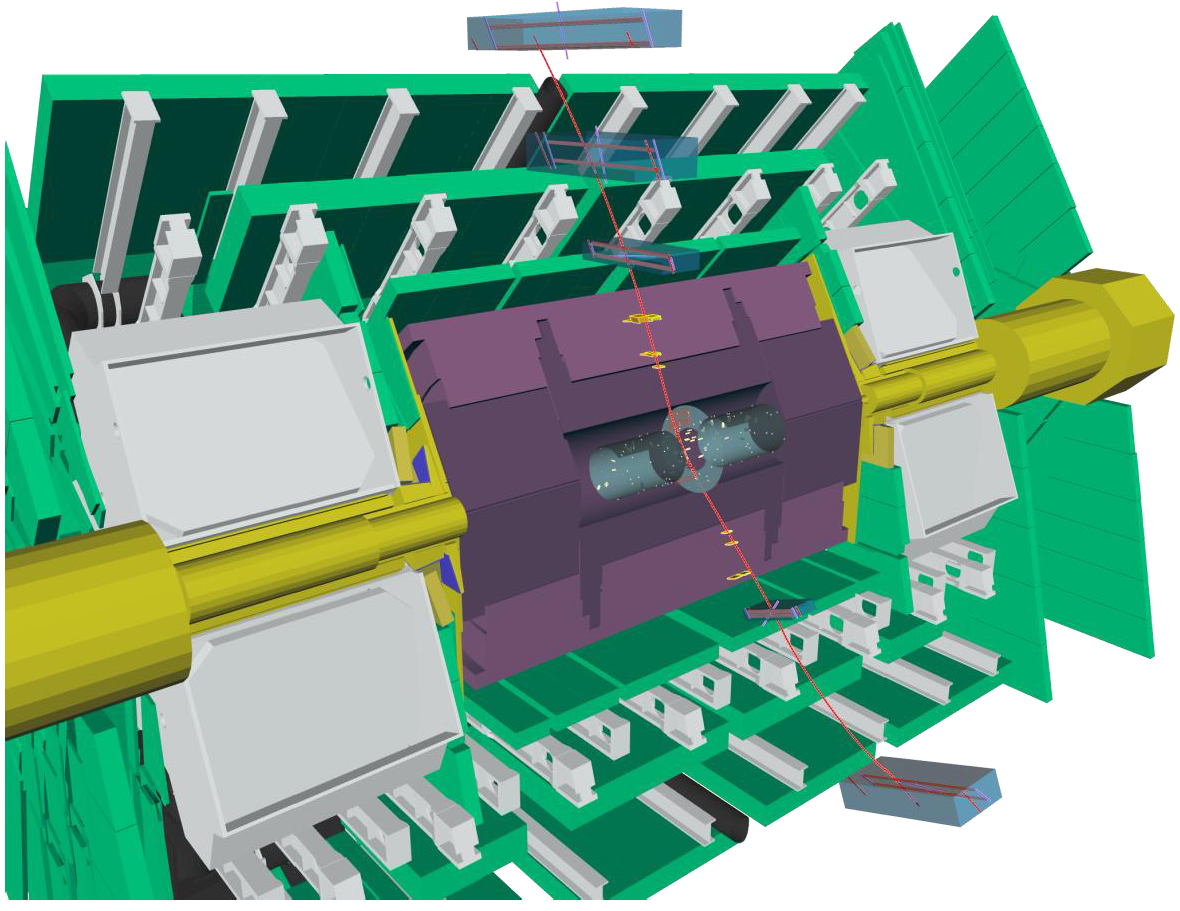 14
HiggsHunting'10-tsv
Example: CMS – 25 Performance papers published
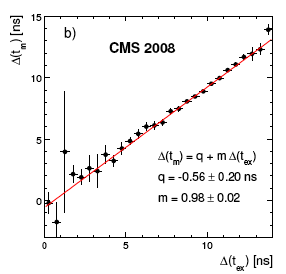 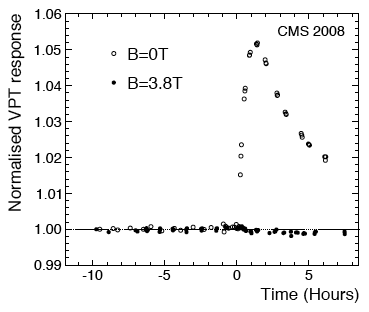 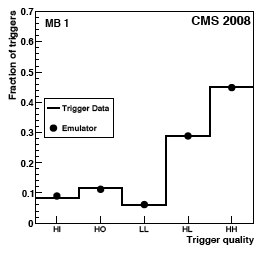 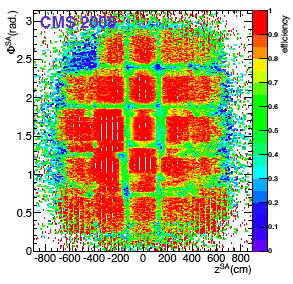 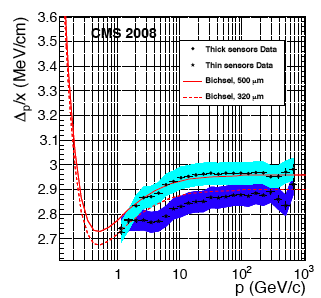 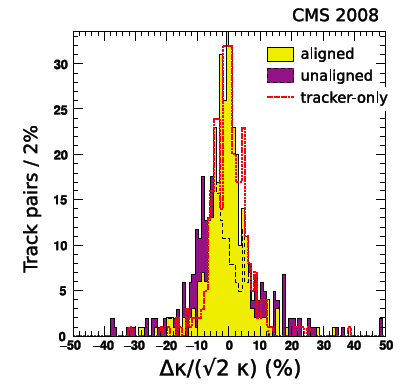 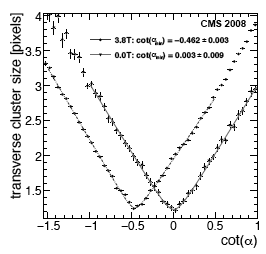 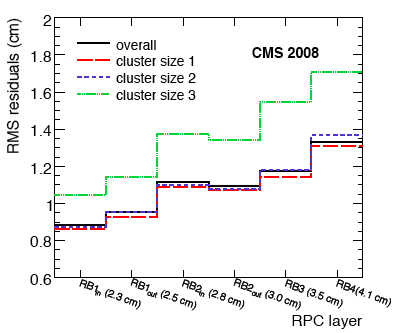 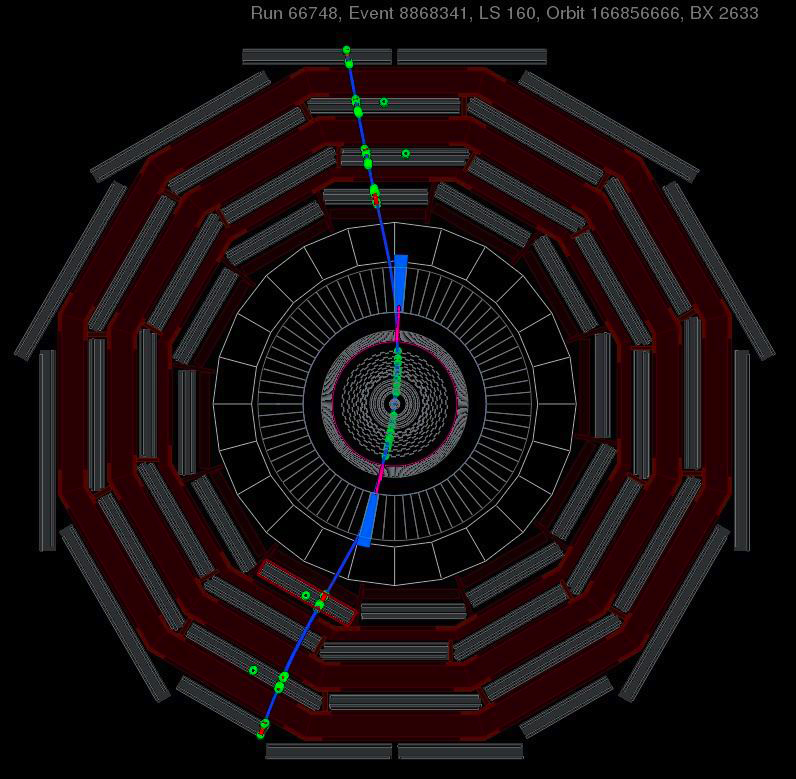 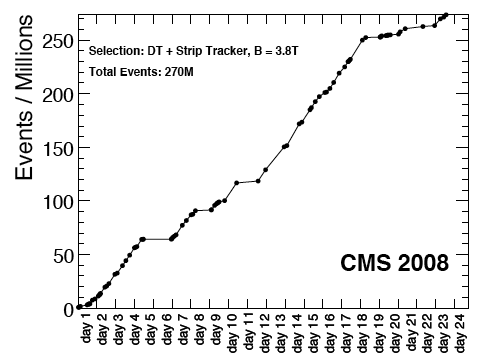 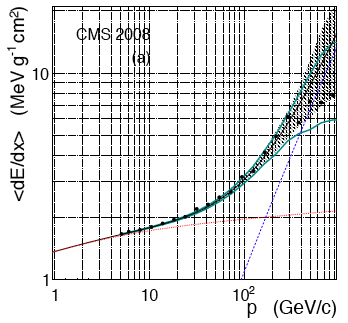 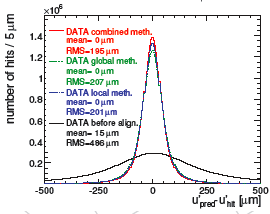 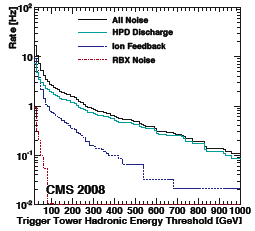 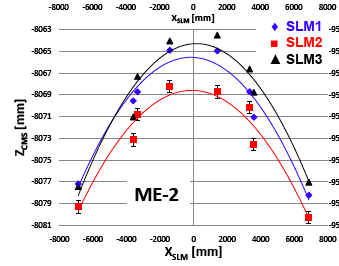 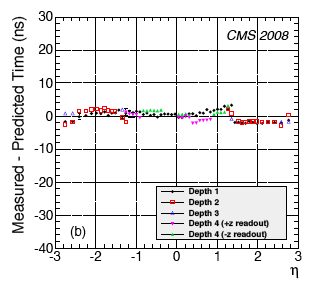 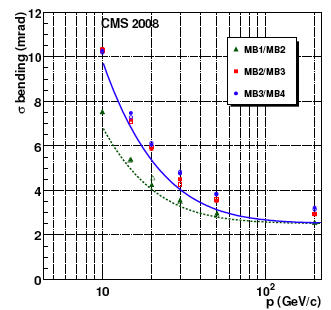 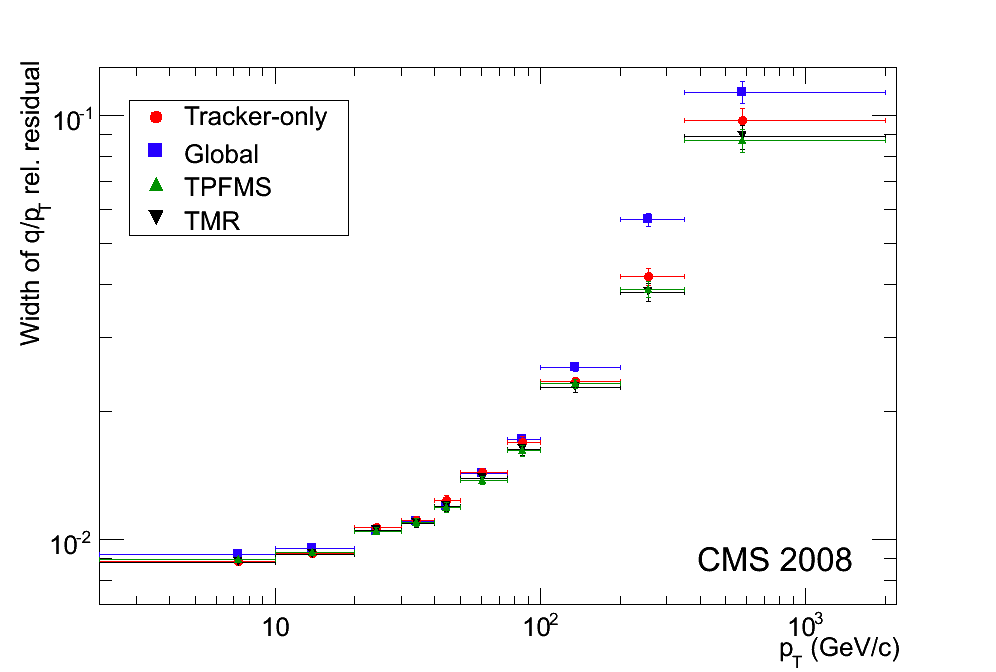 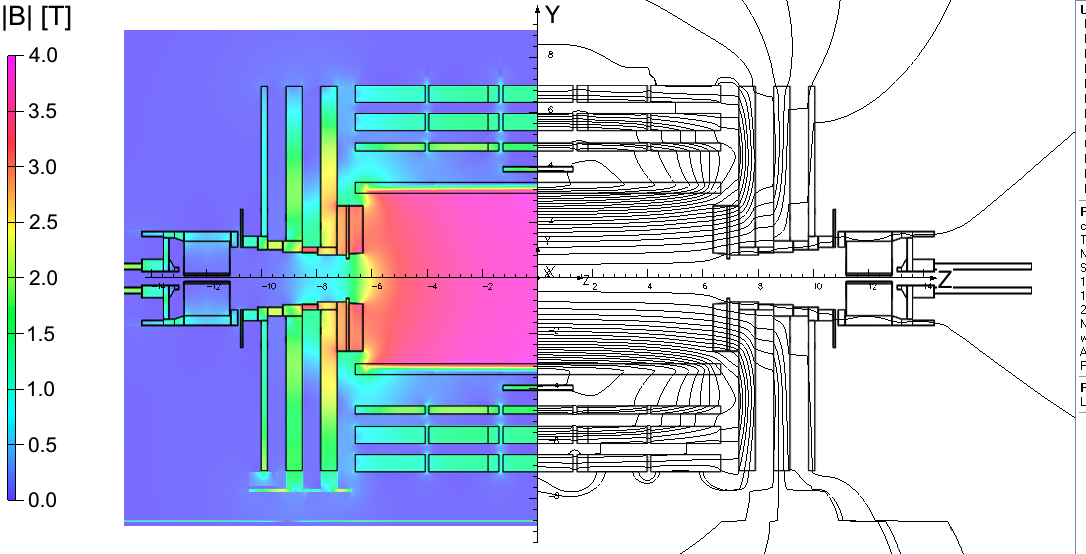 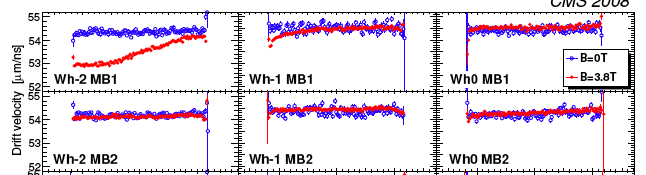 15
HiggsHunting'10-tsv
Collisions at 7 TeV!
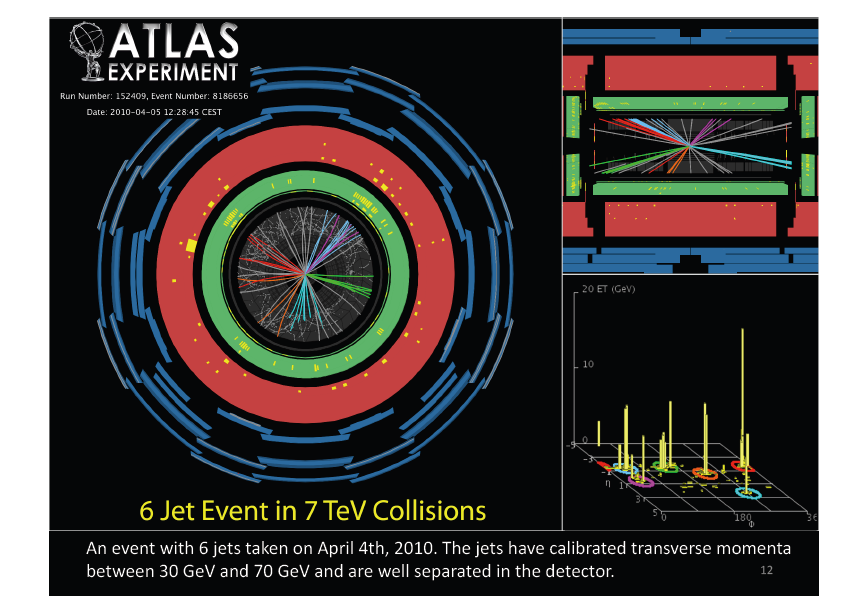 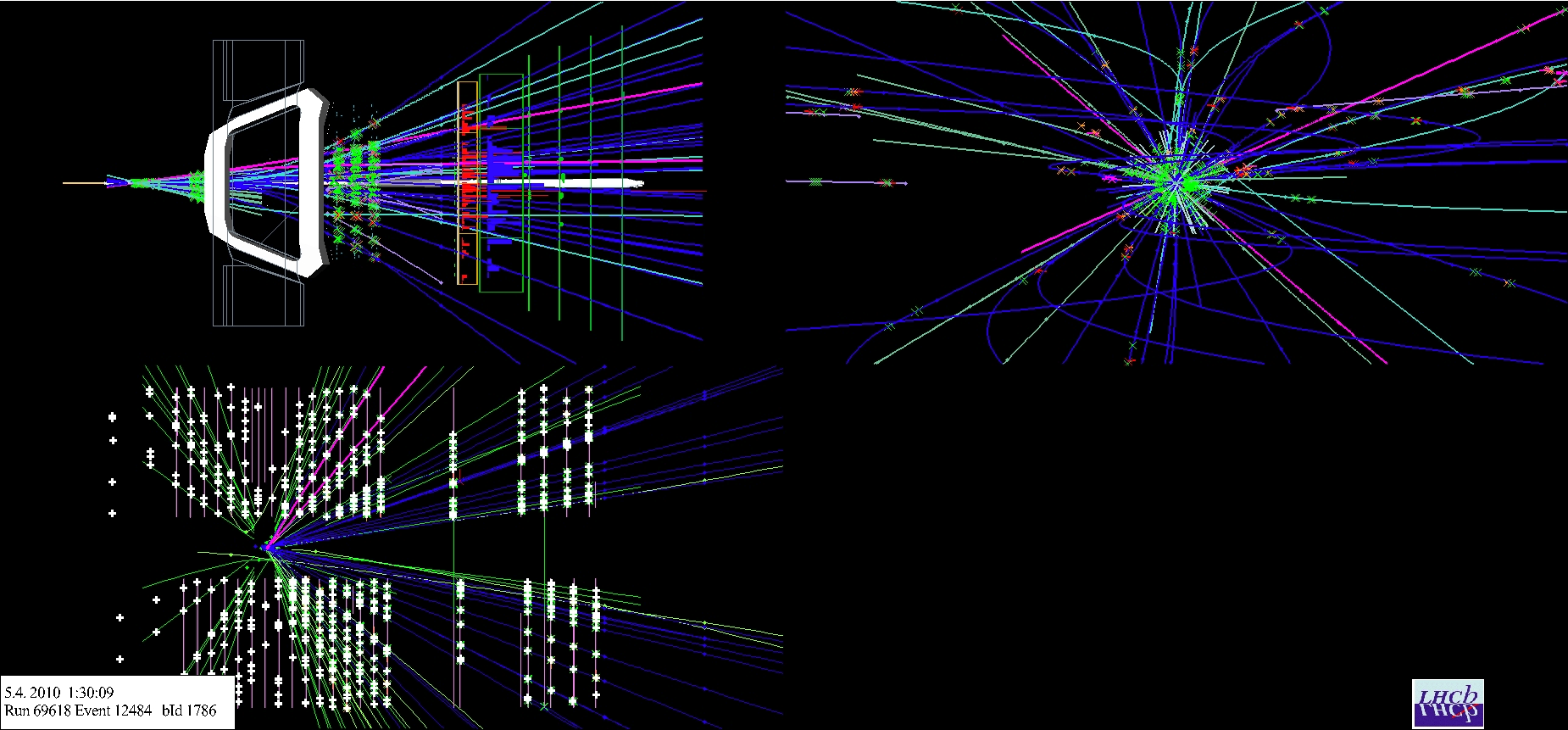 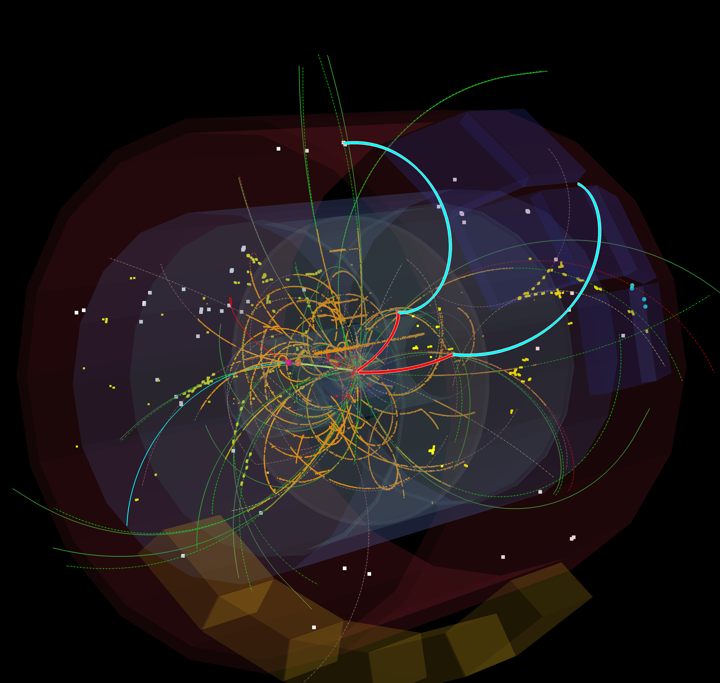 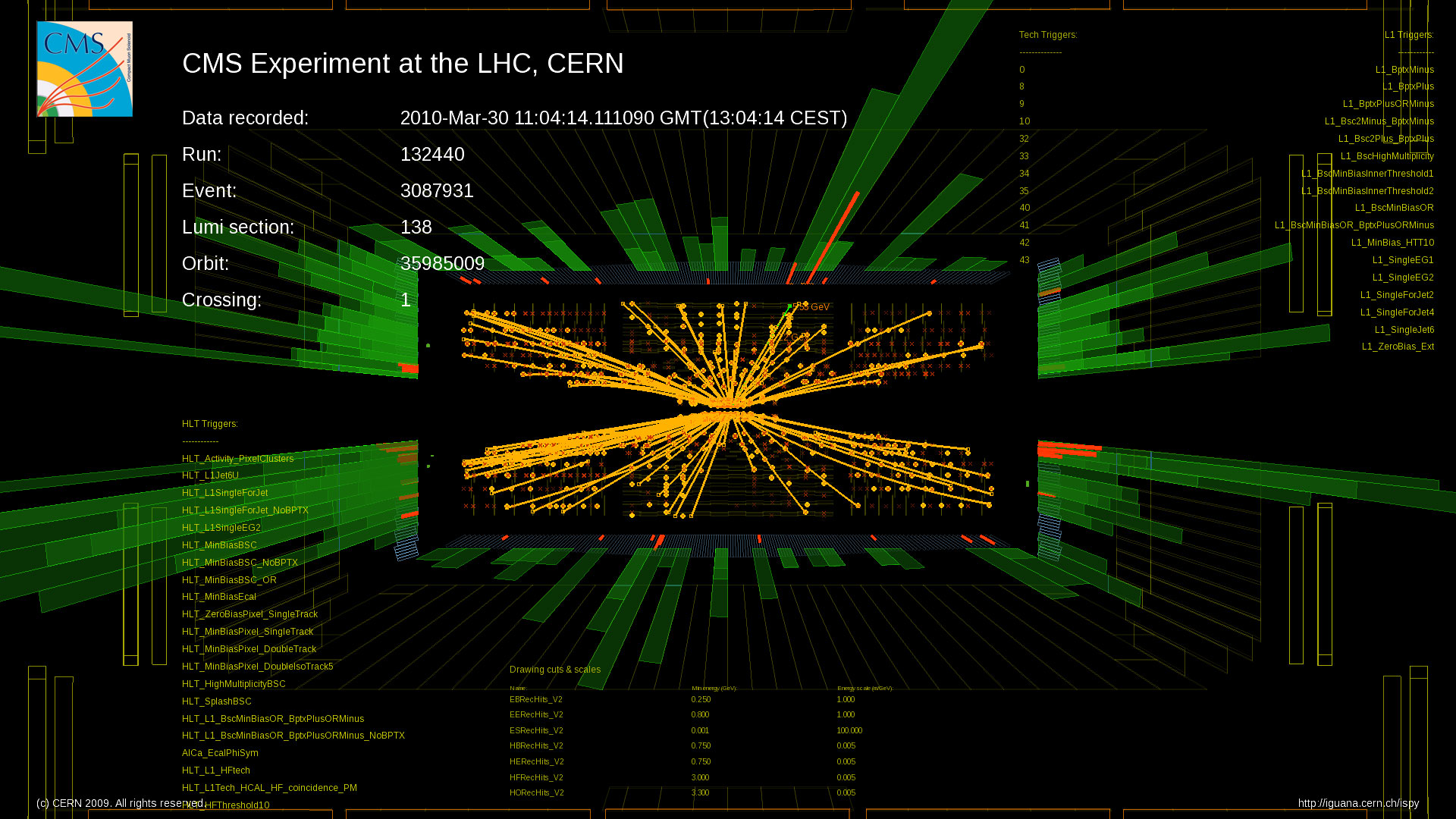 16
HiggsHunting'10-tsv
LHC Detectors are well-described in simulation e.g. Tracking - Material
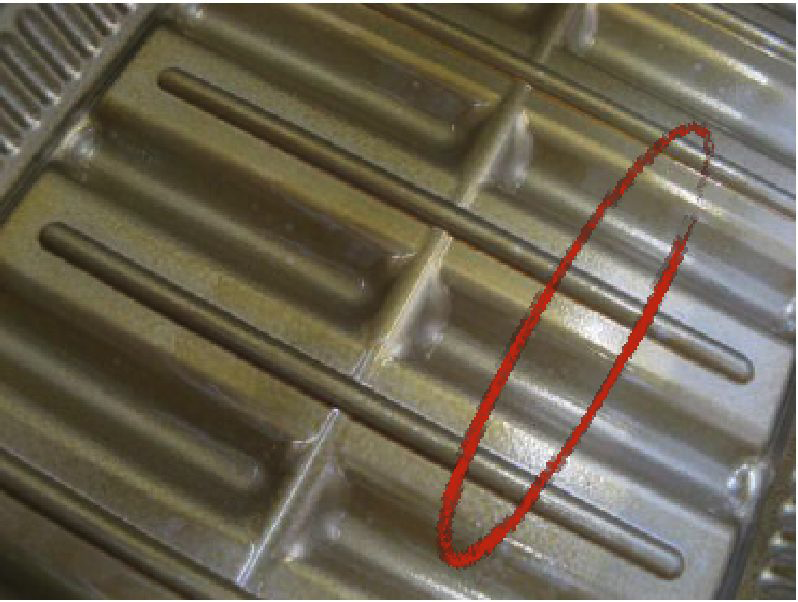 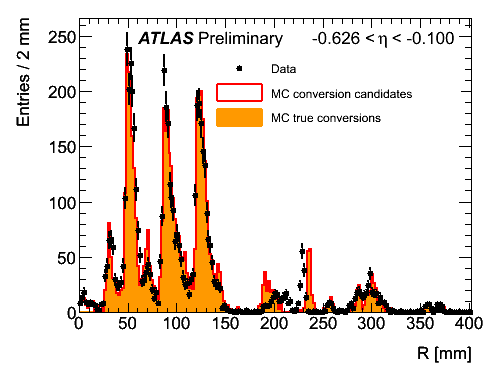 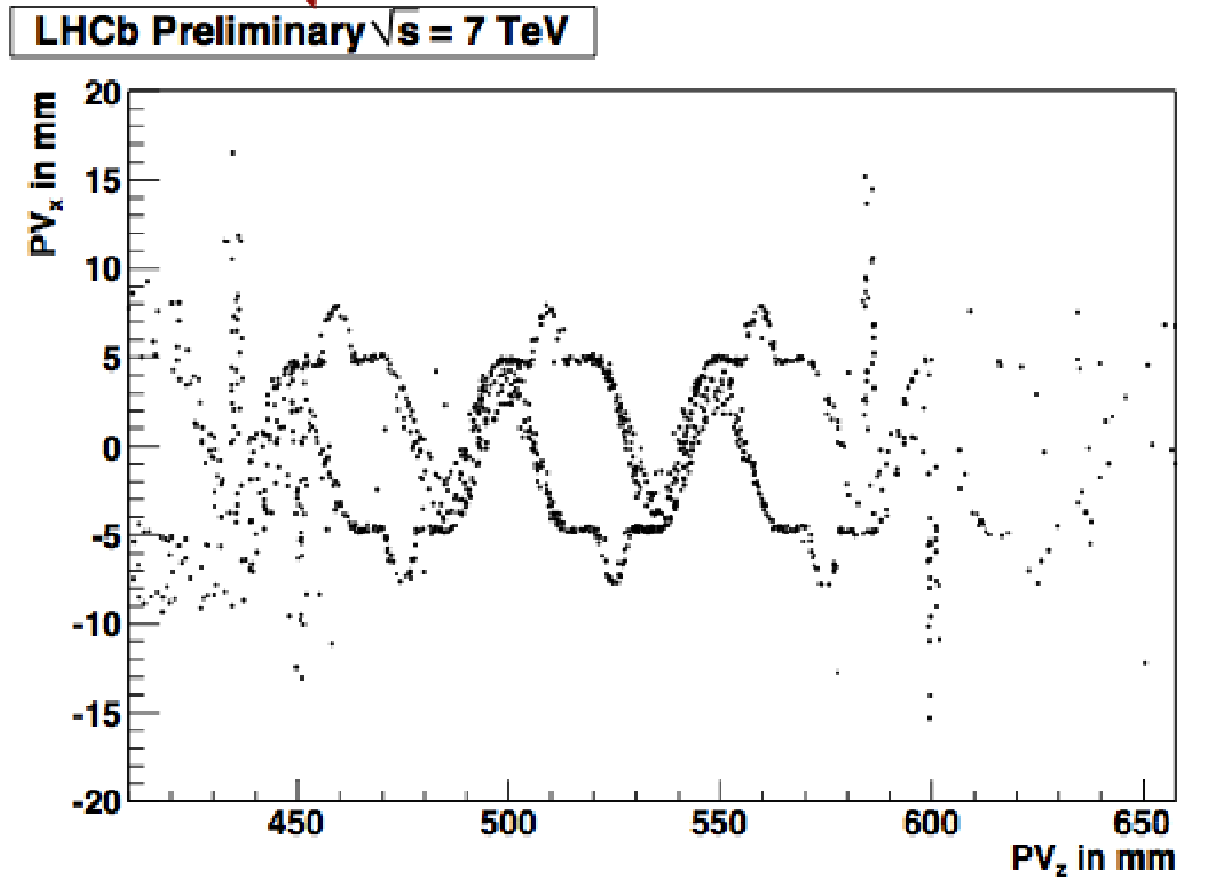 Pixel 1
RF foils of both halves ~ touching
Pixel 3
Pixel 2
Beam pipe
SCT 1
sensor
SCT 2
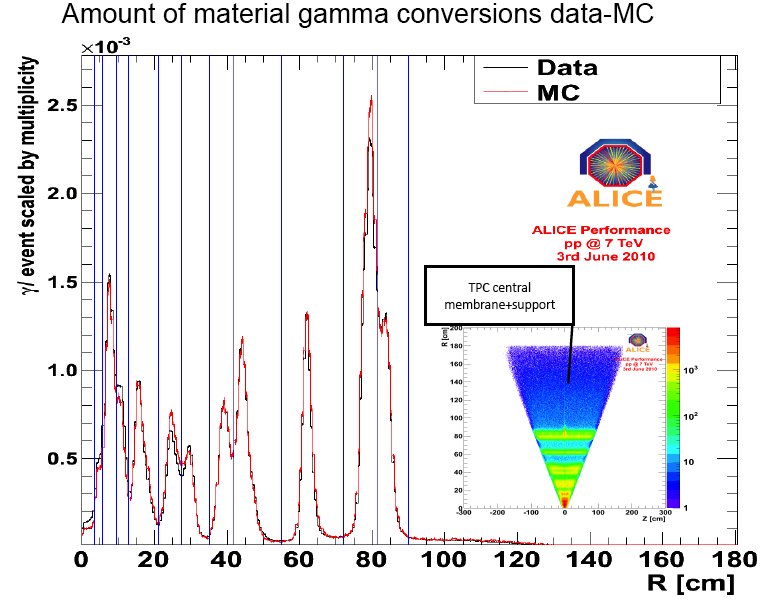 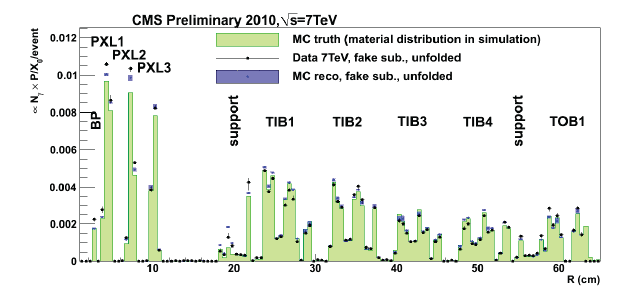 17
HiggsHunting'10-tsv
Commissioning with Beam : Tracking- Resonances
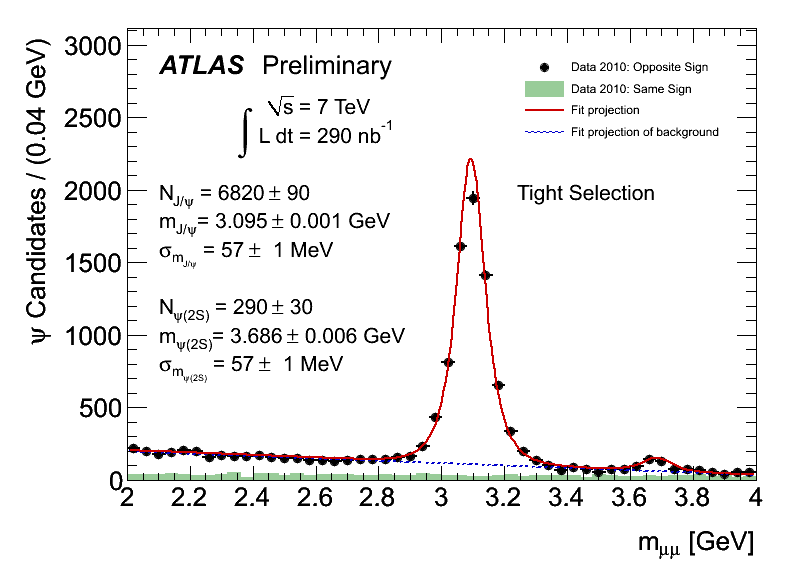 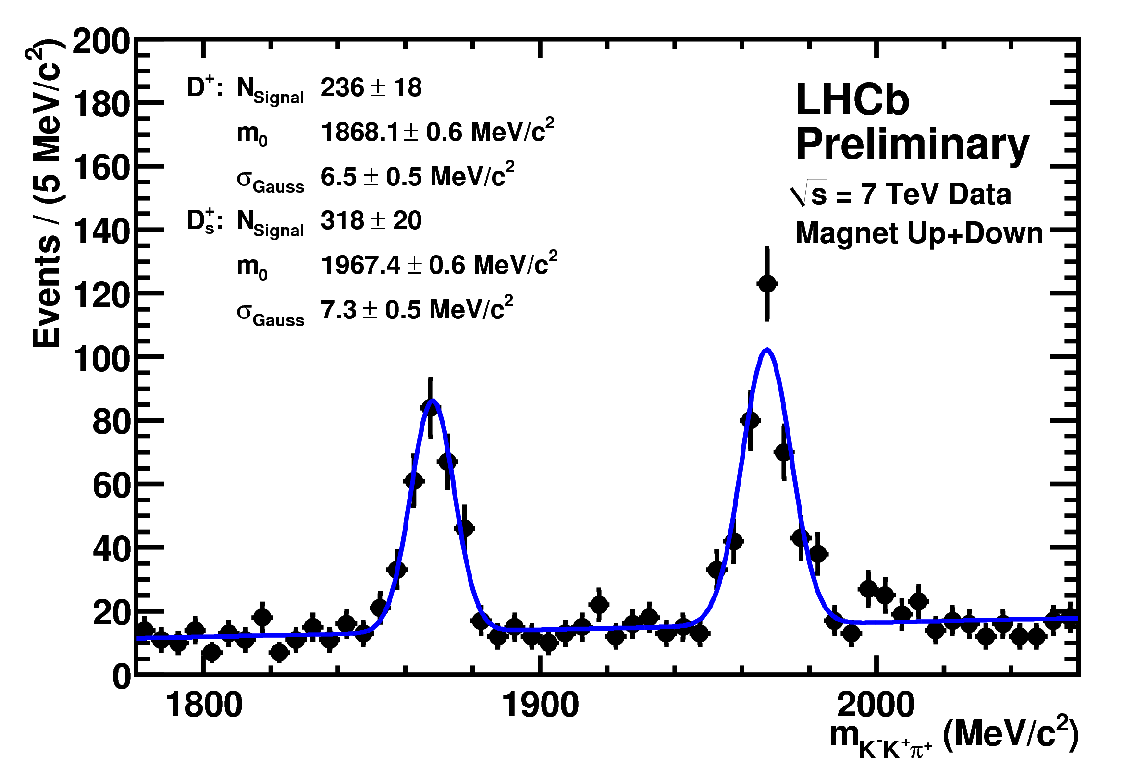 Ds/D+ to Kp p
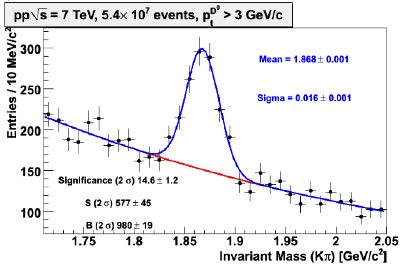 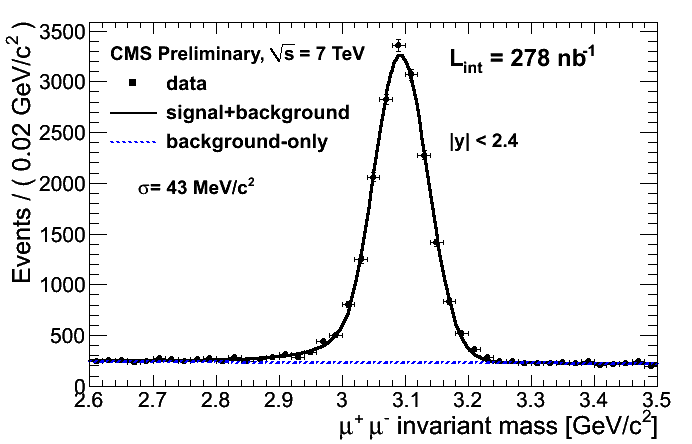 ALICE
Magnetic field, momentum scale, track reconstruction efficiency; 
all remarkably well understood for this early stage
18
HiggsHunting'10-tsv
Commissioning with Beam : Tracking-ECALs
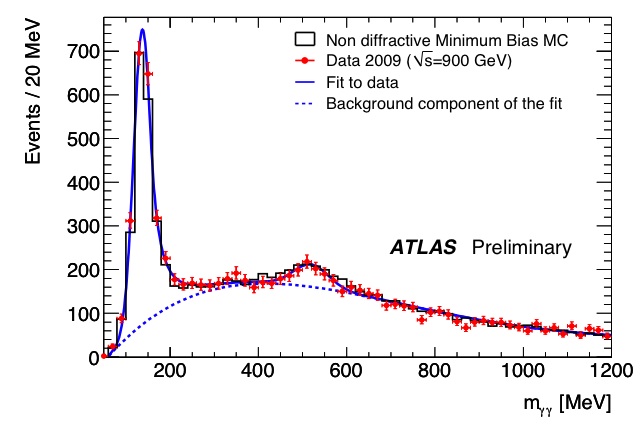 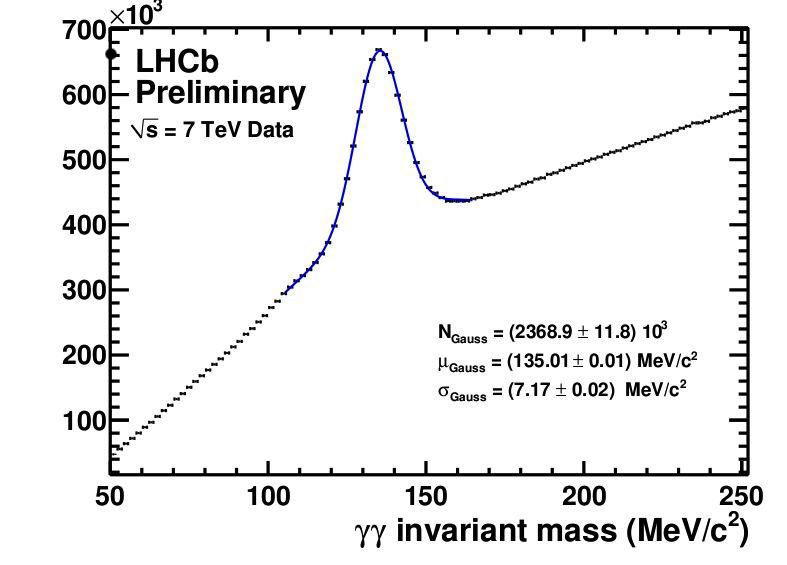 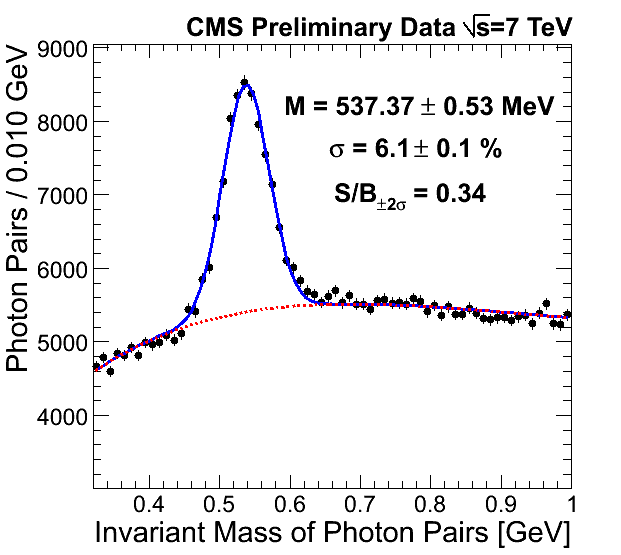 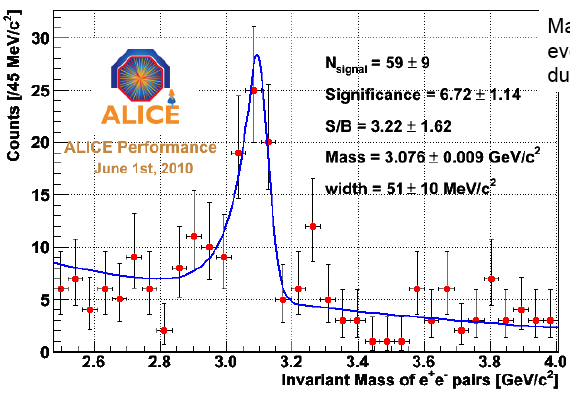 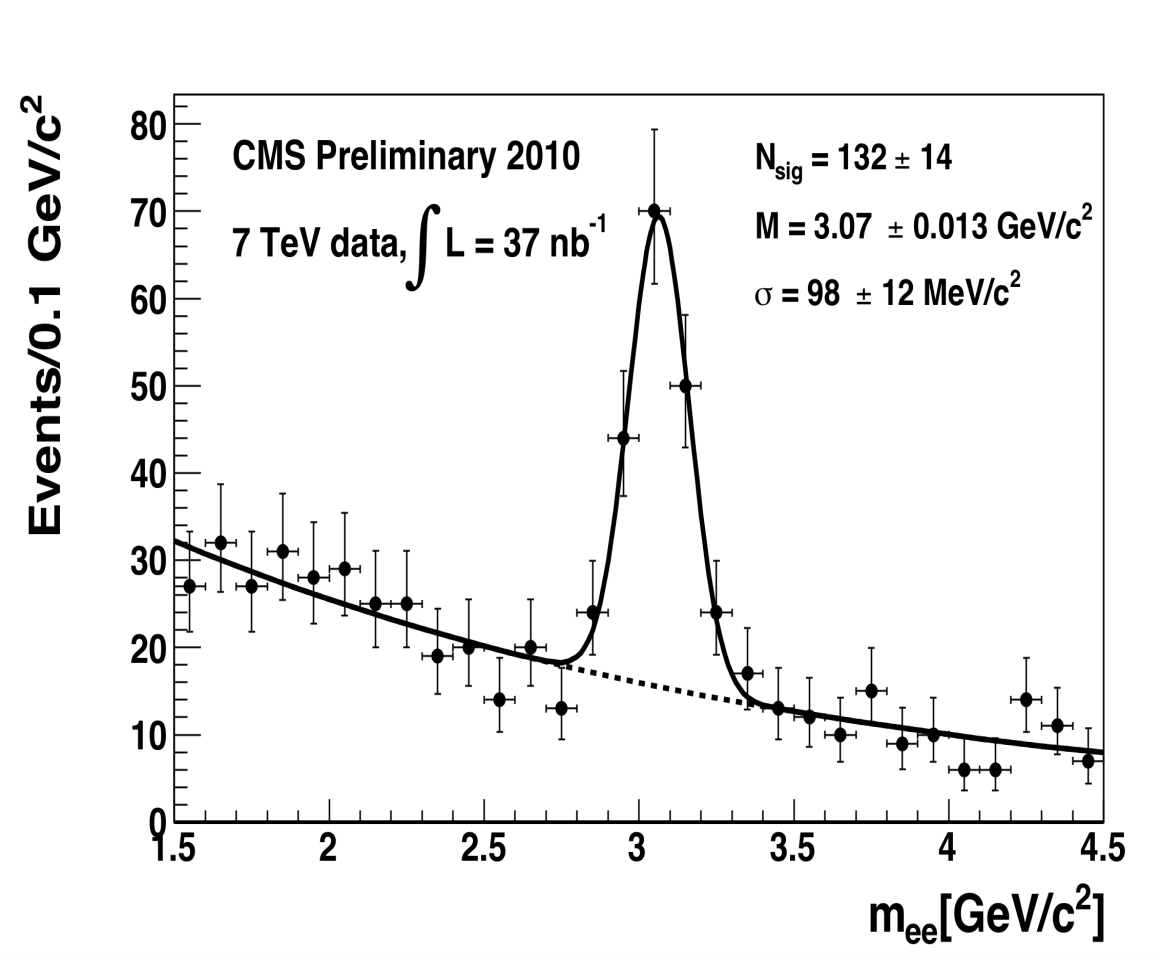 Electromagnetic calorimeters “out of the box” calibration at  >≈ 1%
19
HiggsHunting'10-tsv
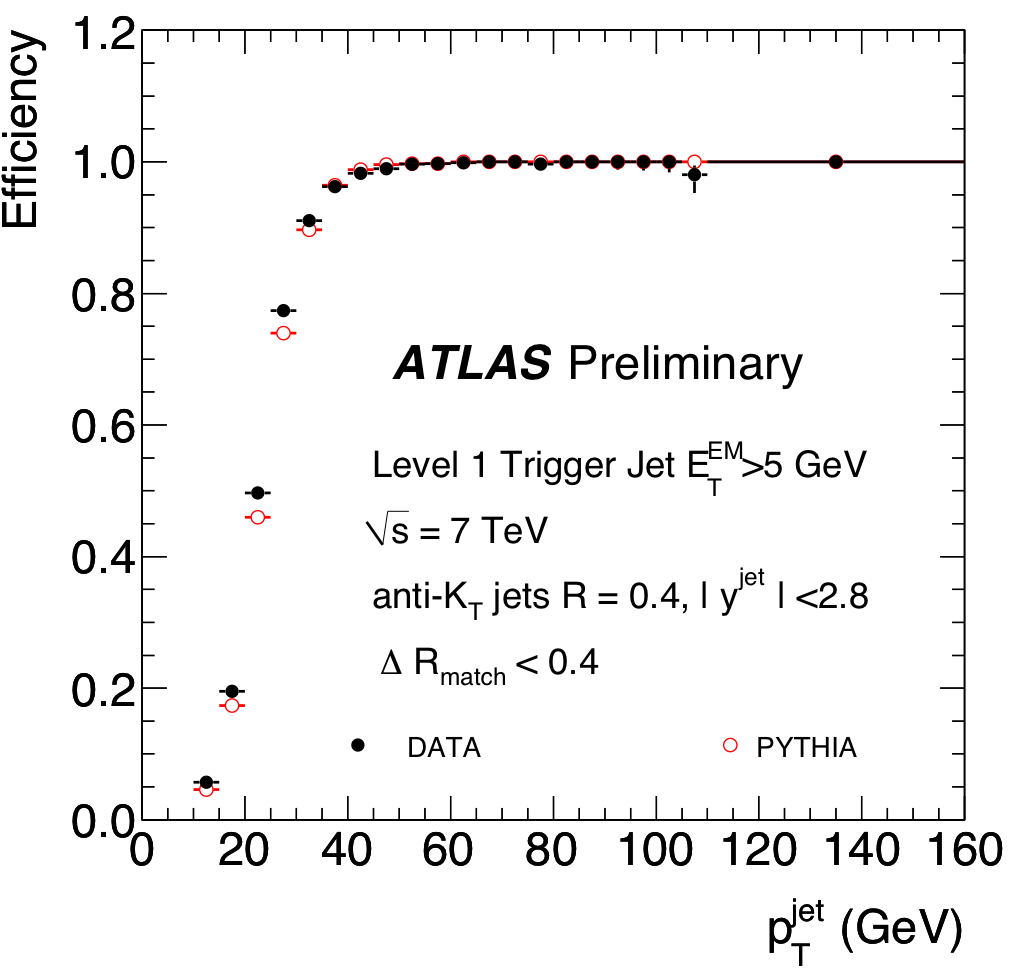 LVL1 jet trigger efficiency
Commissioning with Beam: Understanding Muons, b-tagging, Triggers
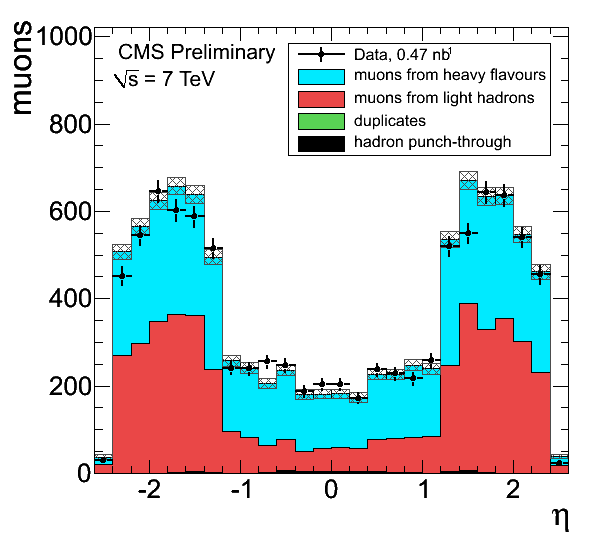 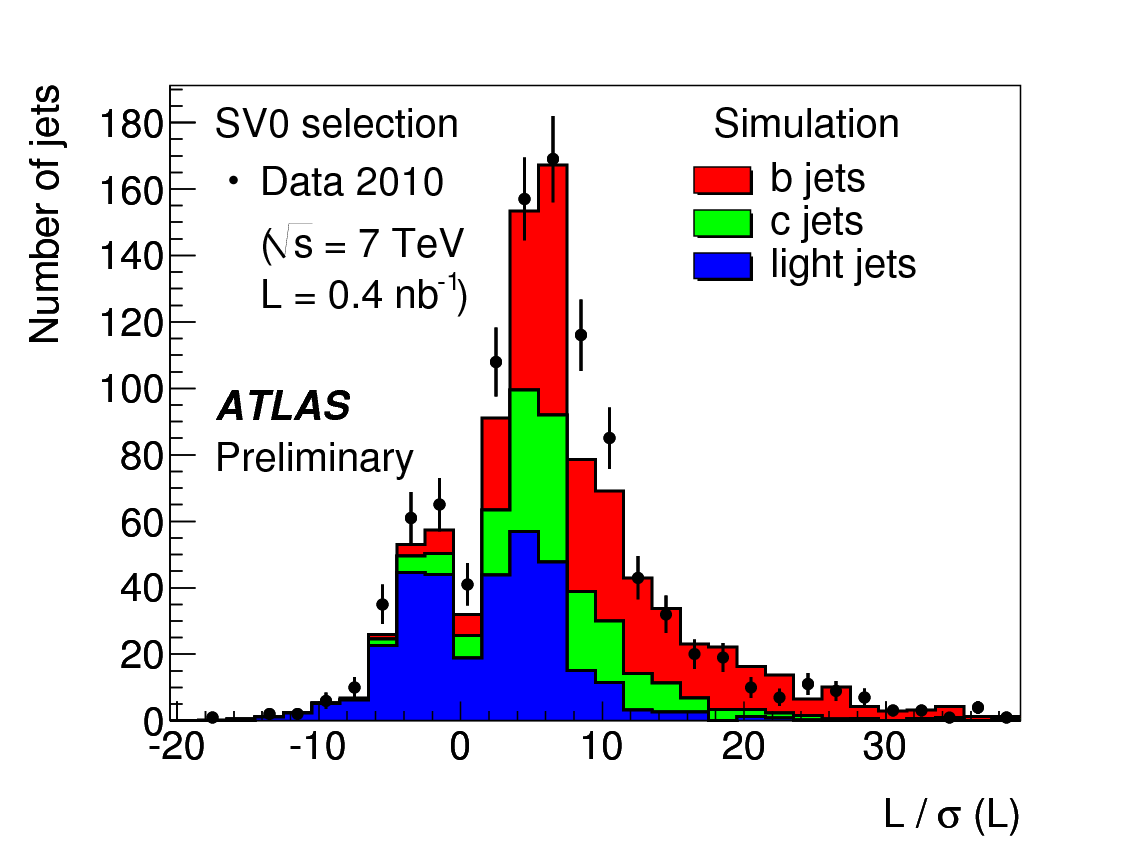 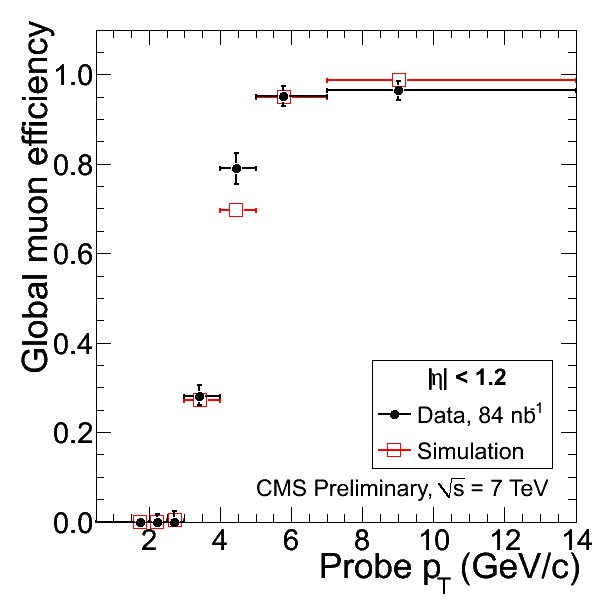 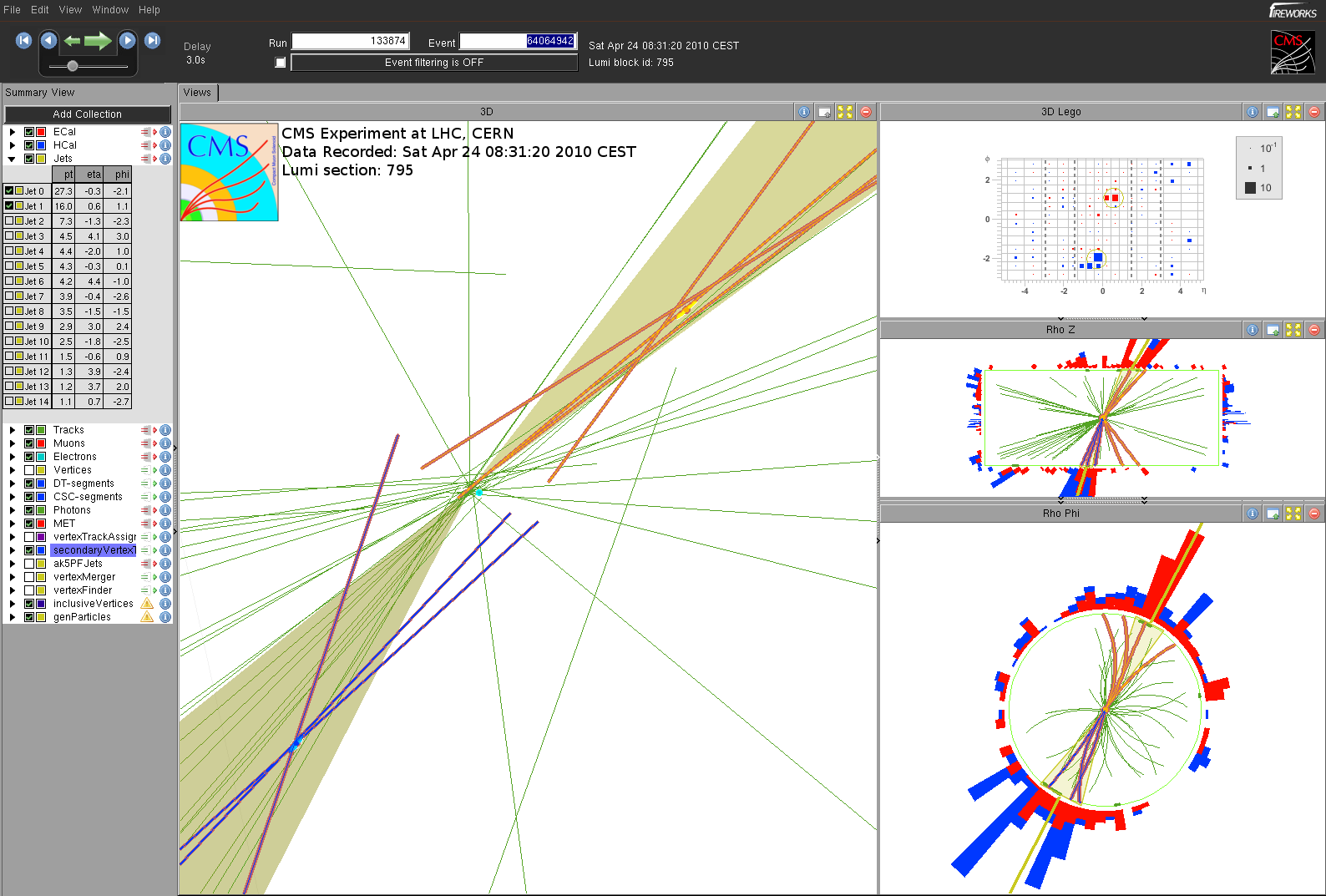 Muons remarkably well understood, b-tagging progressing well, 
newer triggers being rapidly understood as luminosity increases
20
HiggsHunting'10-tsv
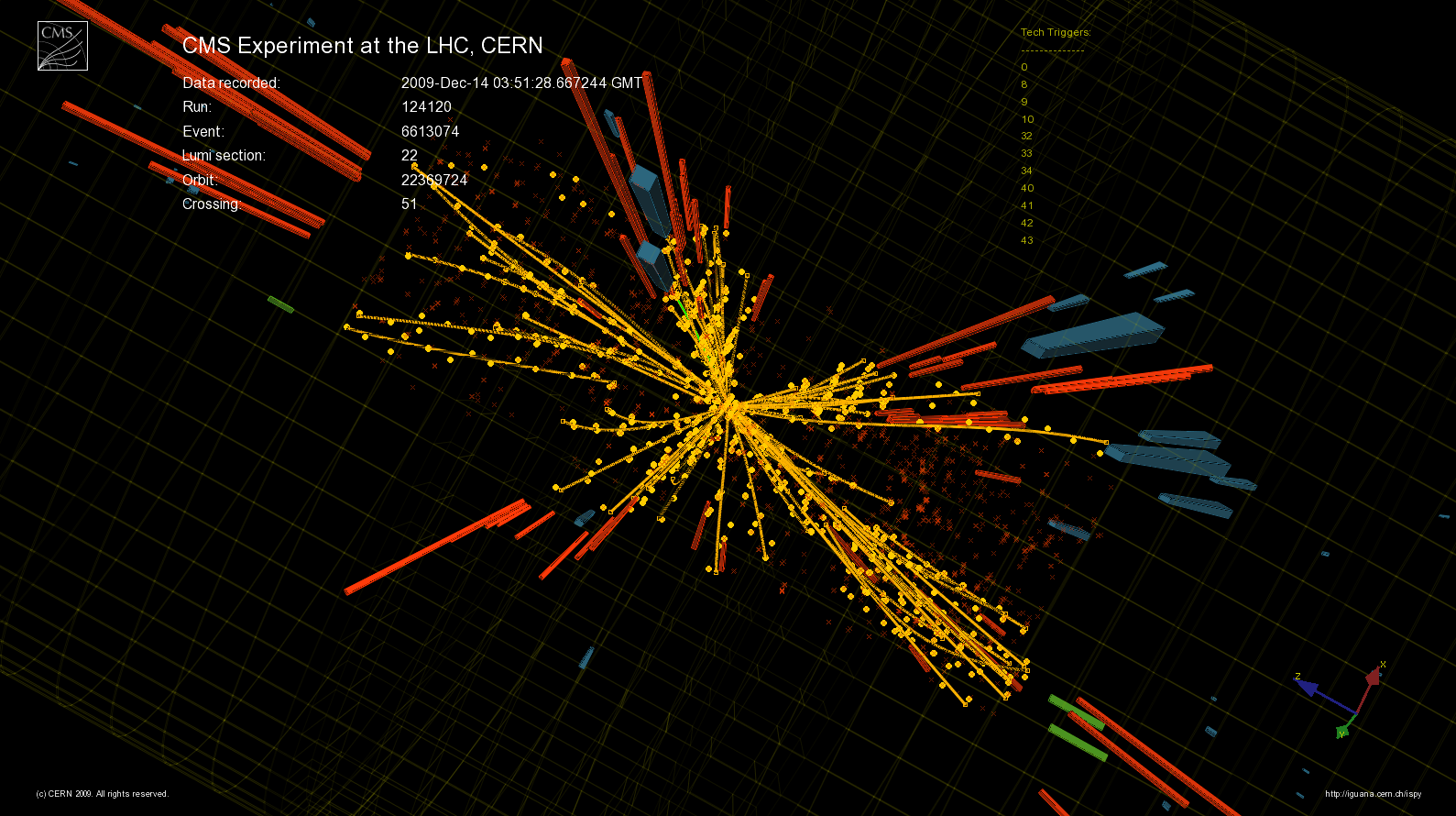 Candidate Multi Jet Event at 2.36 TeV
Combining All Information: Particle Flow
21
HiggsHunting'10-tsv
Combining Calorimetry and Tracking
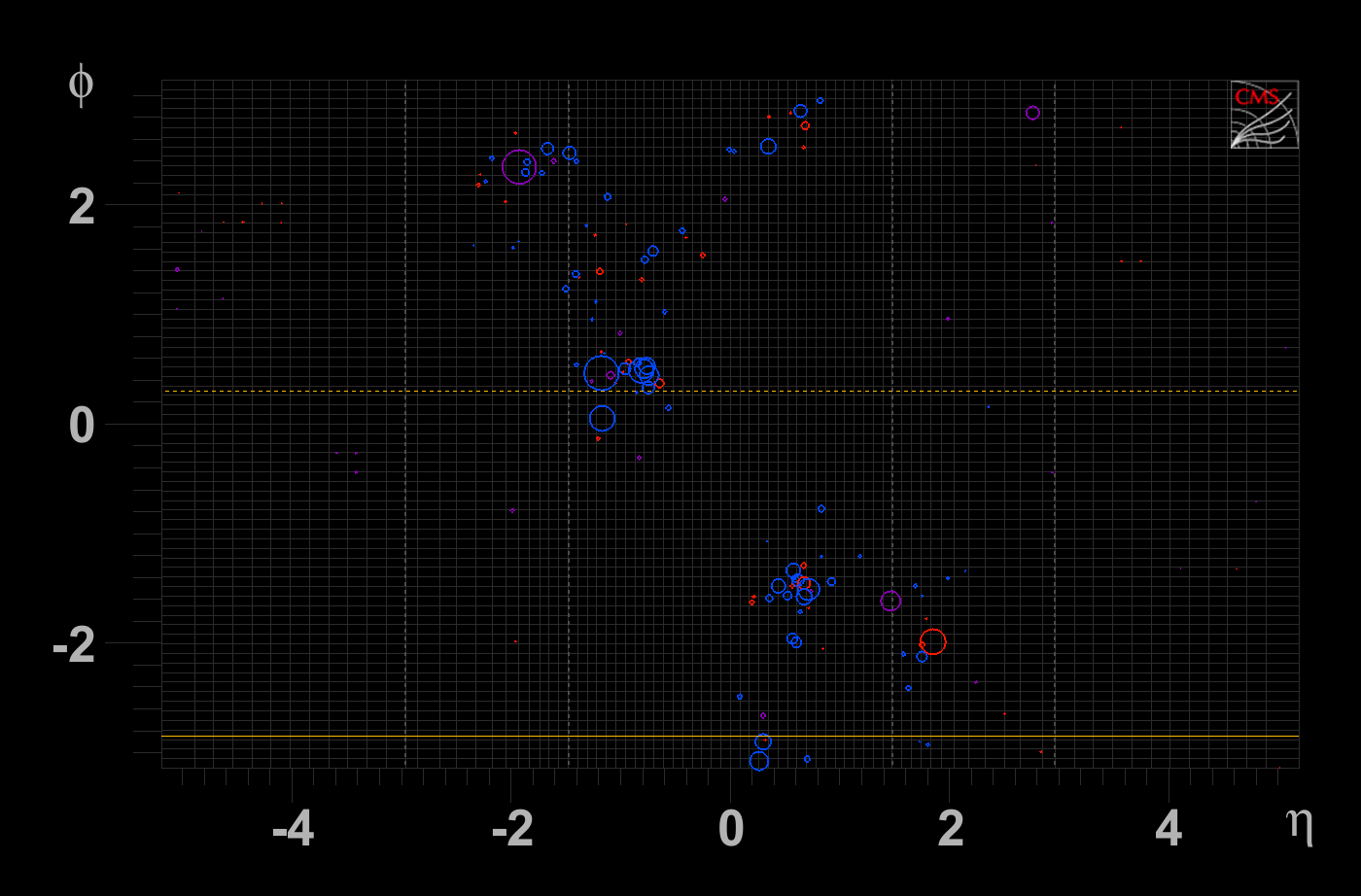 Particle Flow -reconstruct all stable particles in the event
Charged hadrons
Neutral hadrons
Photons
PFMET (1.9 GeV)
22
HiggsHunting'10-tsv
Analysing Complex Events
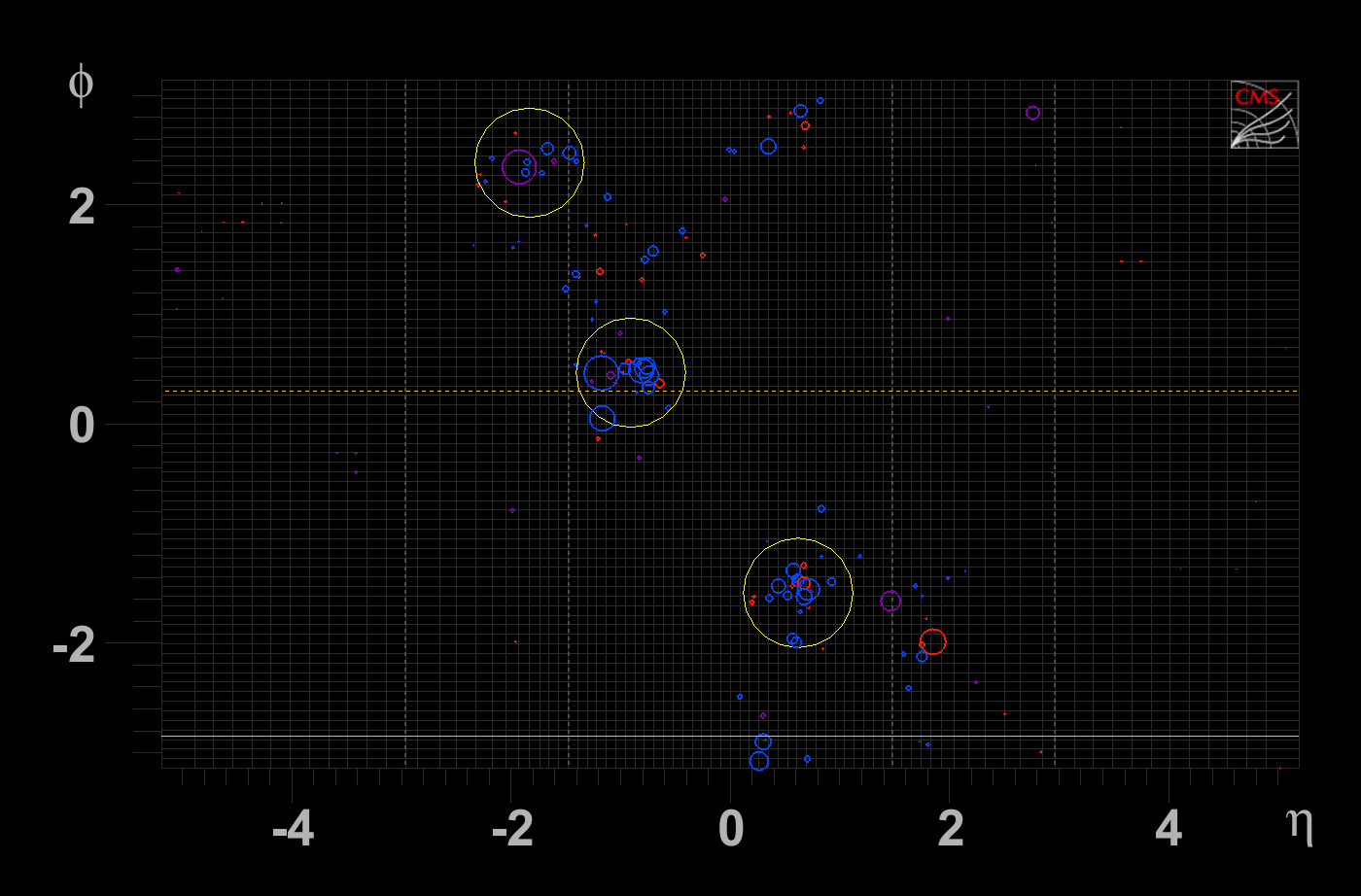 PFJet 1 
pT 41.5 GeV/c
PFJet 2 
pT 37.5 GeV/c
PFJet 3 
pT 21.8 GeV/c
PFMET (1.9 GeV)
(η,φ) view of a particle-flow reconstructed event. Reconstructed particles are represented as circles 
with a radius proportional to their pT. The direction of the MET computed from all particles is drawn 
as a solid horizontal straight line. Particle-based jets with pT> 20 GeV/c are shown as thinner circles 
representing the extension of the jet in the (η,φ) coordinates.
23
HiggsHunting'10-tsv
Beam Commissioning: Calorimetry
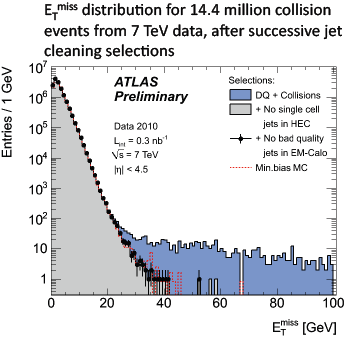 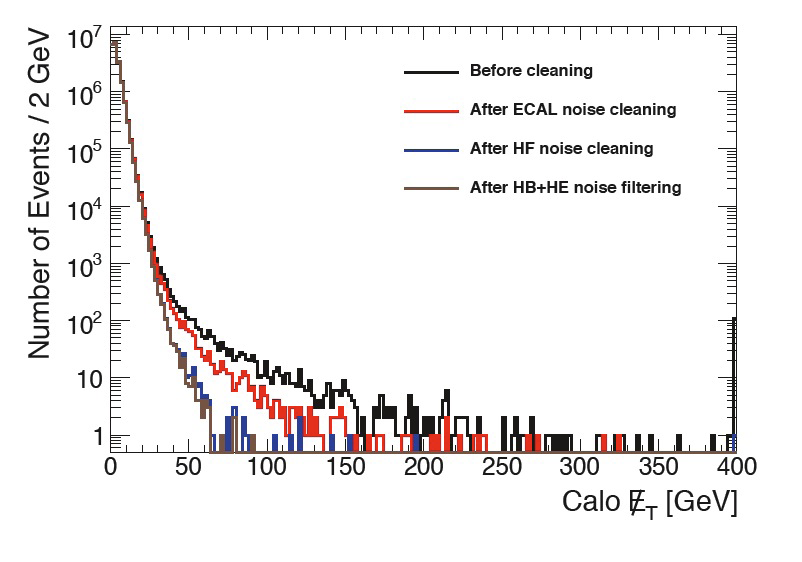 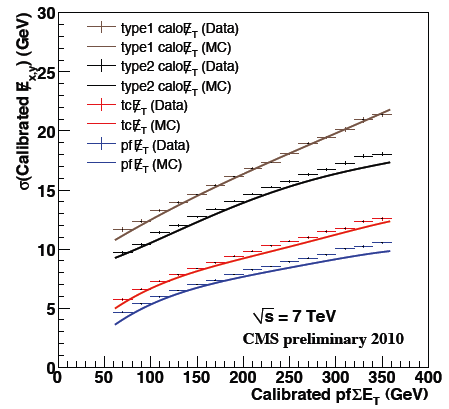 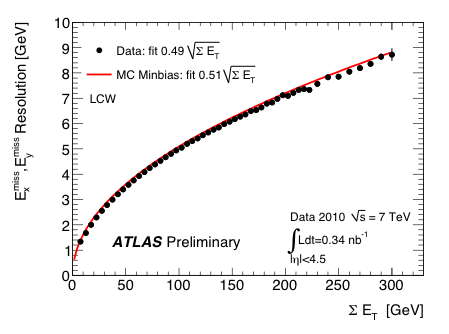 Calibrated
MET distributions exponential over >5 orders of magnitude;  
augurs well for searches
24
HiggsHunting'10-tsv
50 Years of Particle Physics; e.g. CMS
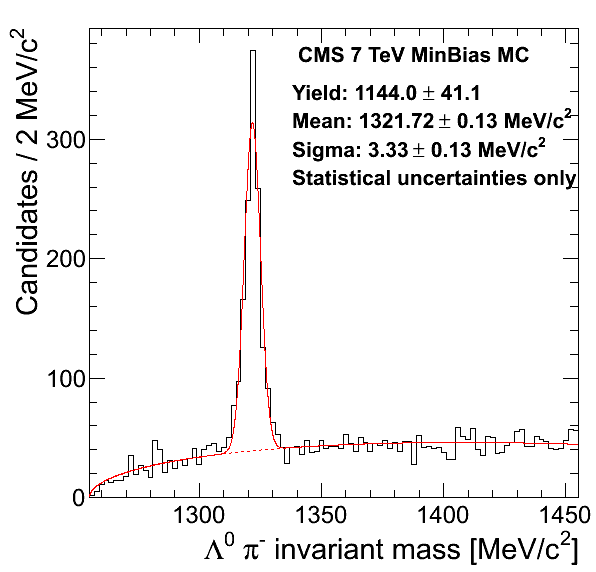 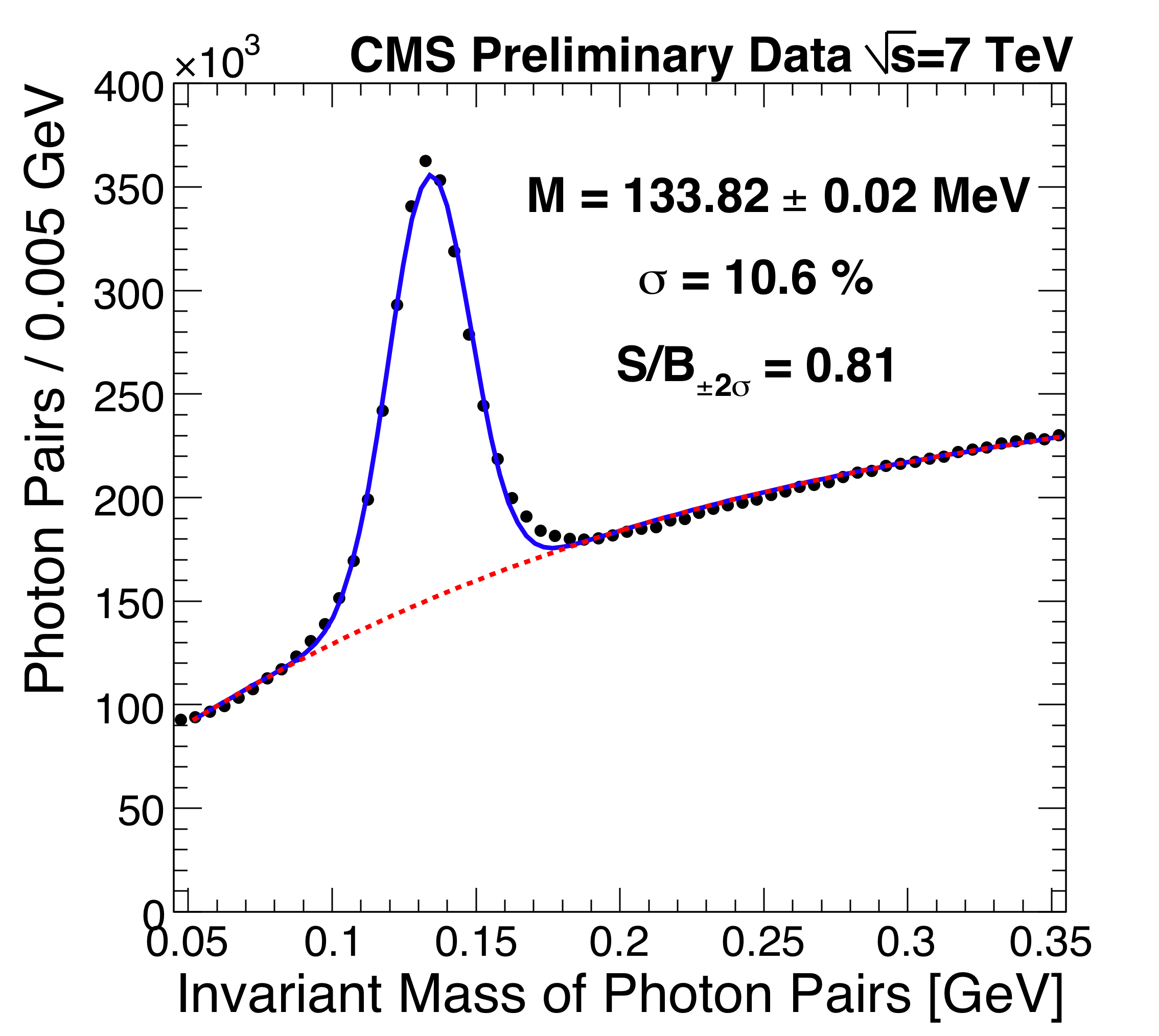 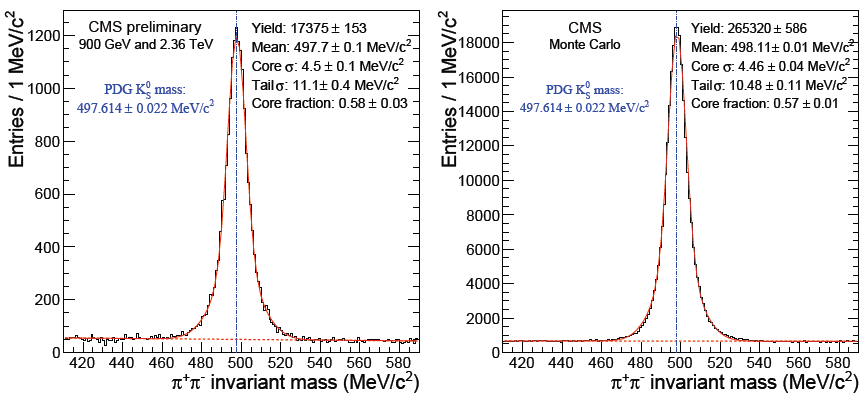 W-
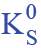 p0
N
N
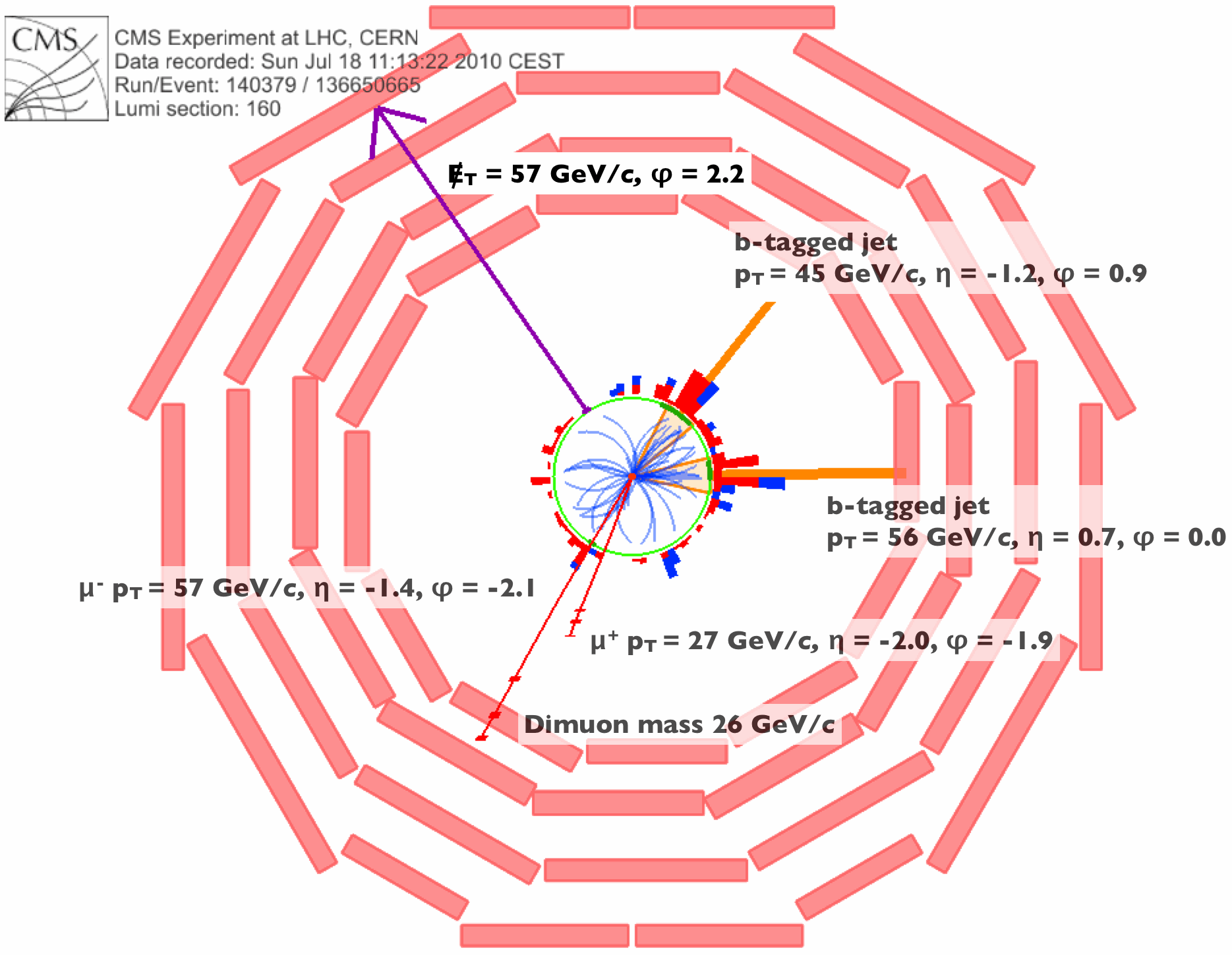 Top
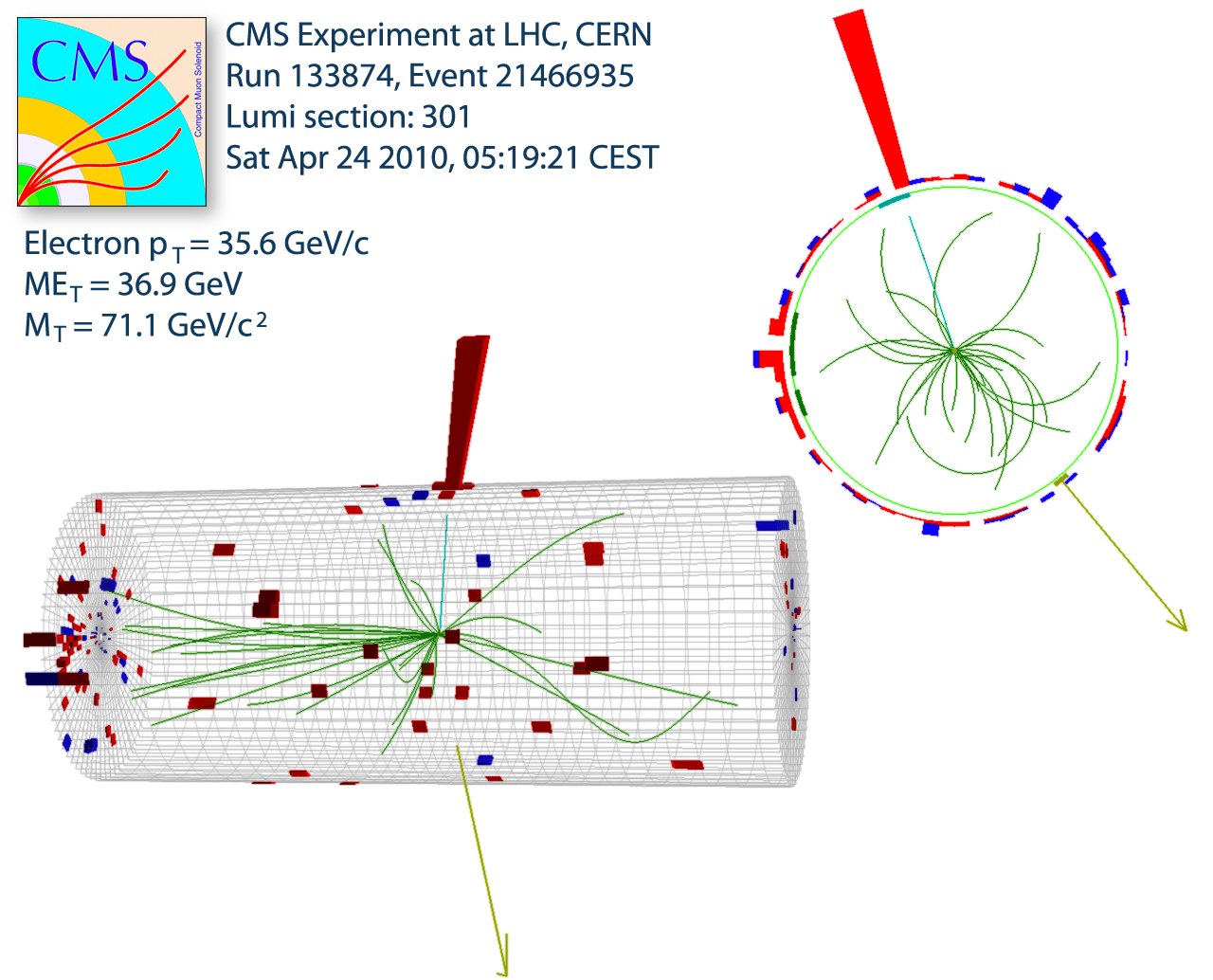 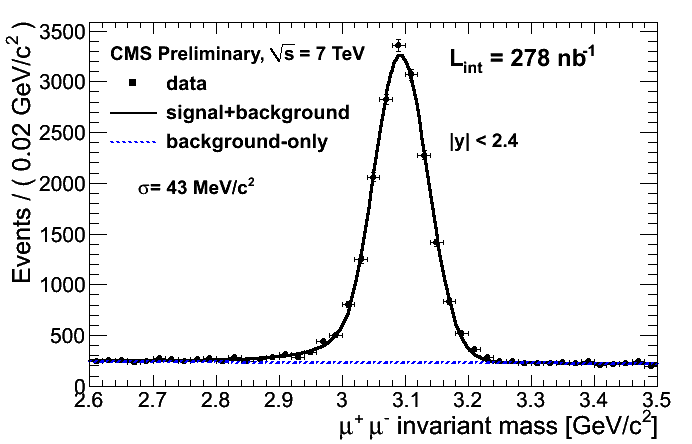 J/psi
W
N
N
Sophisticated software and computing systems in place and functioning
25
HiggsHunting'10-tsv
Rediscovering the SM and Beyond
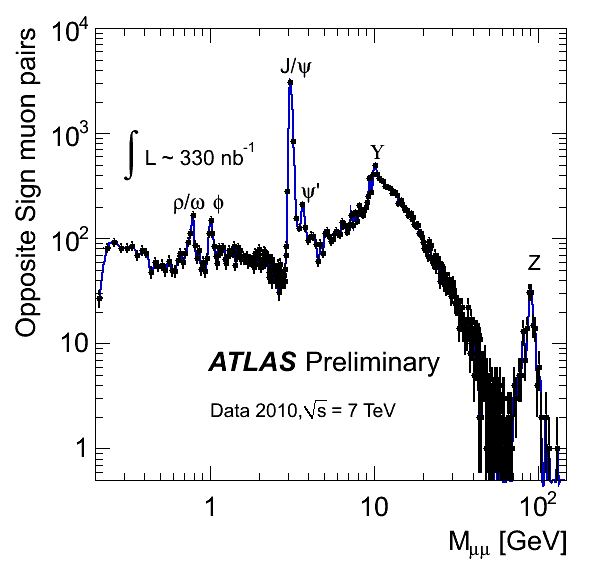 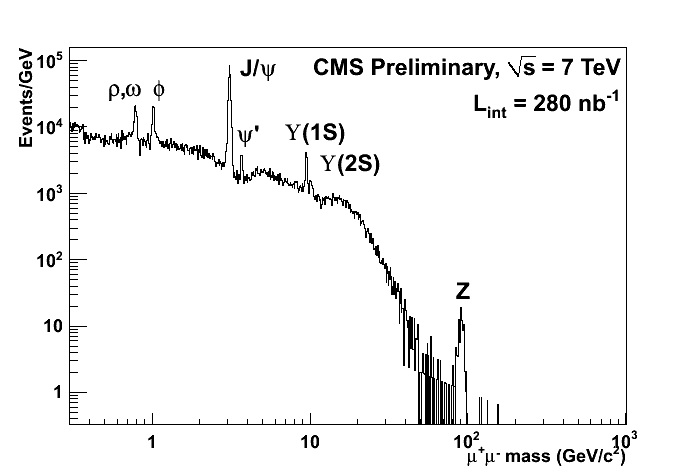 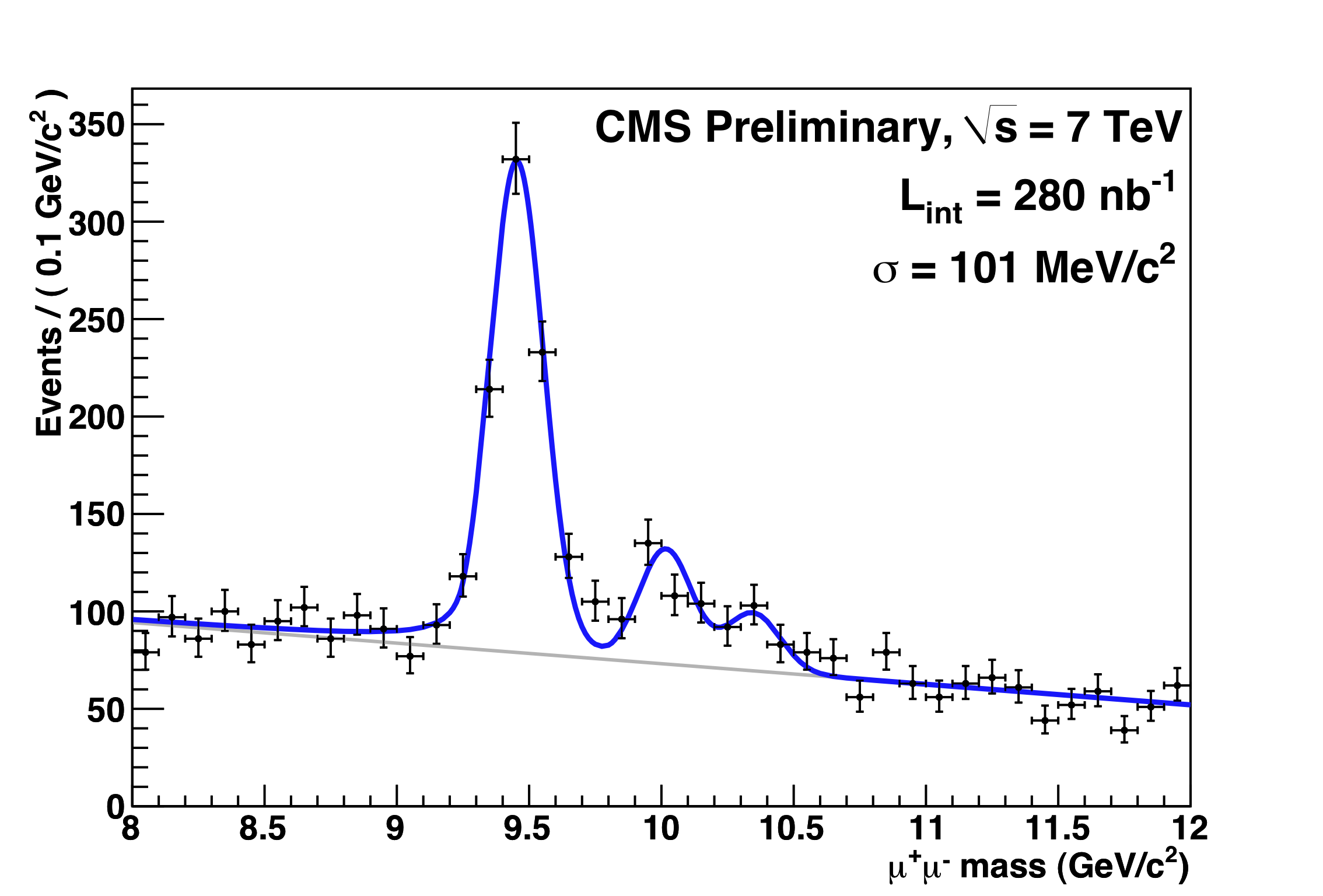 HiggsHunting'10-tsv
26
Reach
https://projects.hepforge.org/mstwpdf
1 fb-1 at 7 TeV
100 million W’s
20 million Z’s
500k ttbar
ATLAS or CMS with 1fb-1
~ 0.5 million Z →ee
1000 evts (1fb-1@7TeV)
cf CDF or D0 with 10fb-1
~ 0.5 million Z →ee
27
HiggsHunting'10-tsv
Comparing Tevatron and LHC (7 TeV)
Use parton luminosties to 
illustrate the gain:
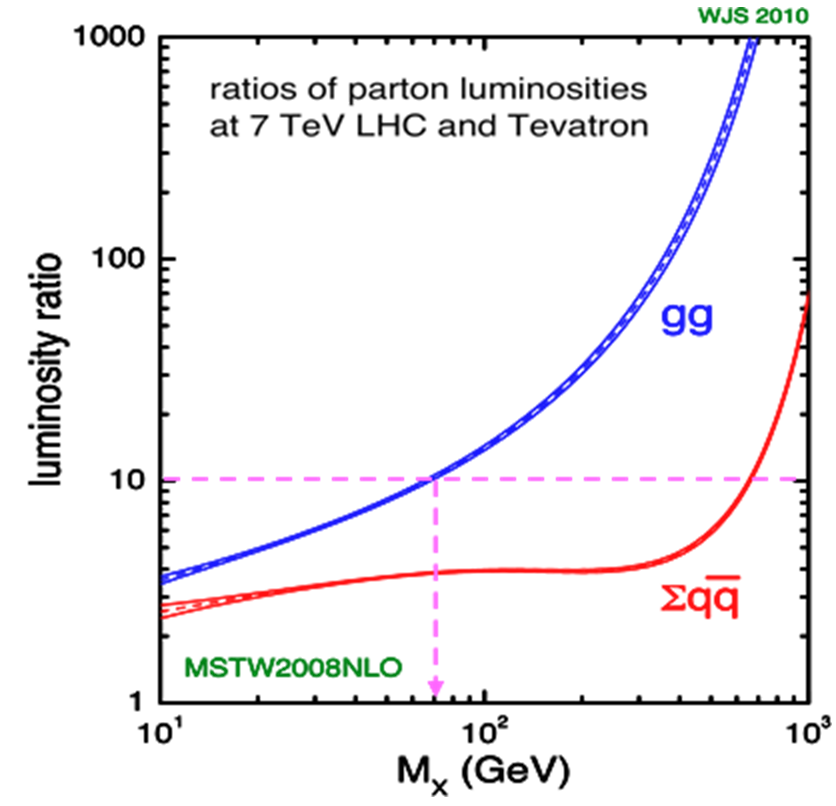 Example: mainly gg
Higgs: pp  H,  HWW and ZZ
Factor ~15 

Example: gg and qq
Top: (85% qq, 15% gg at Tevatron) 
Factor: 0.85 x 5 + 0.15  x 100
 ~ 20 

Squarks: ~350 GeV (assume top):  
Factor: 0.85 x 10 + 0.15 x 1000
~ 150 to 200 

Z’: ~1 TeV (qq) 
Factor:  ~ 50 to 100
O. Buchmuller
28
HiggsHunting'10-tsv
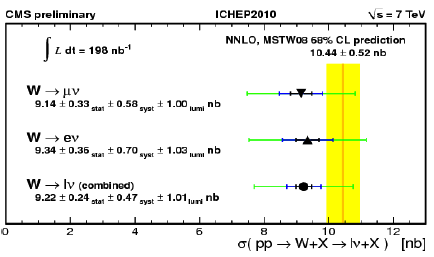 W Z
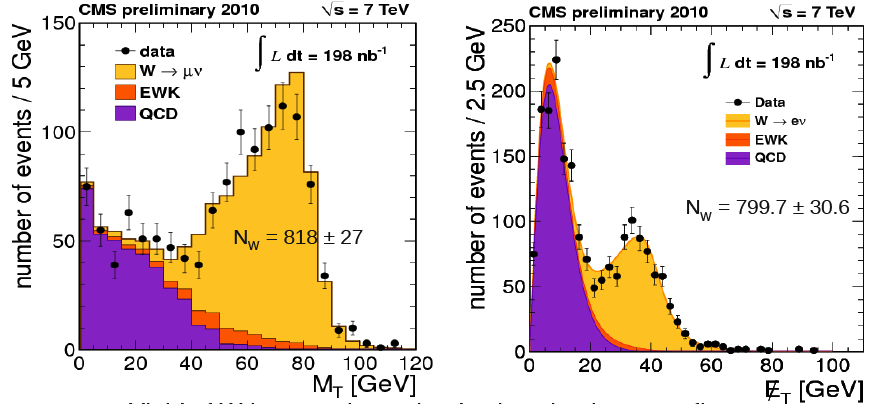  ATLAS
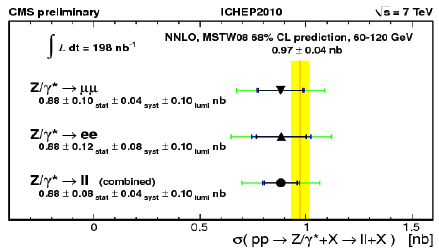 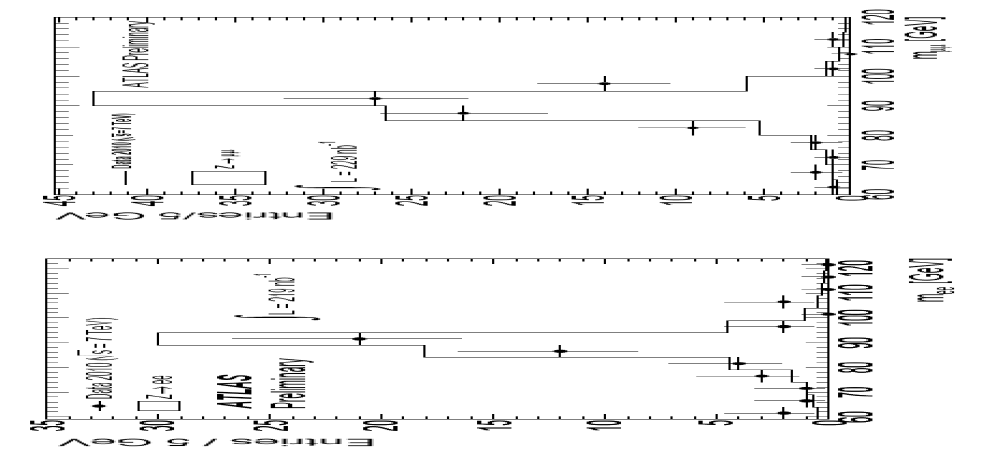  ATLAS
29
HiggsHunting'10-tsv
Top ATLAS – an e m candidate
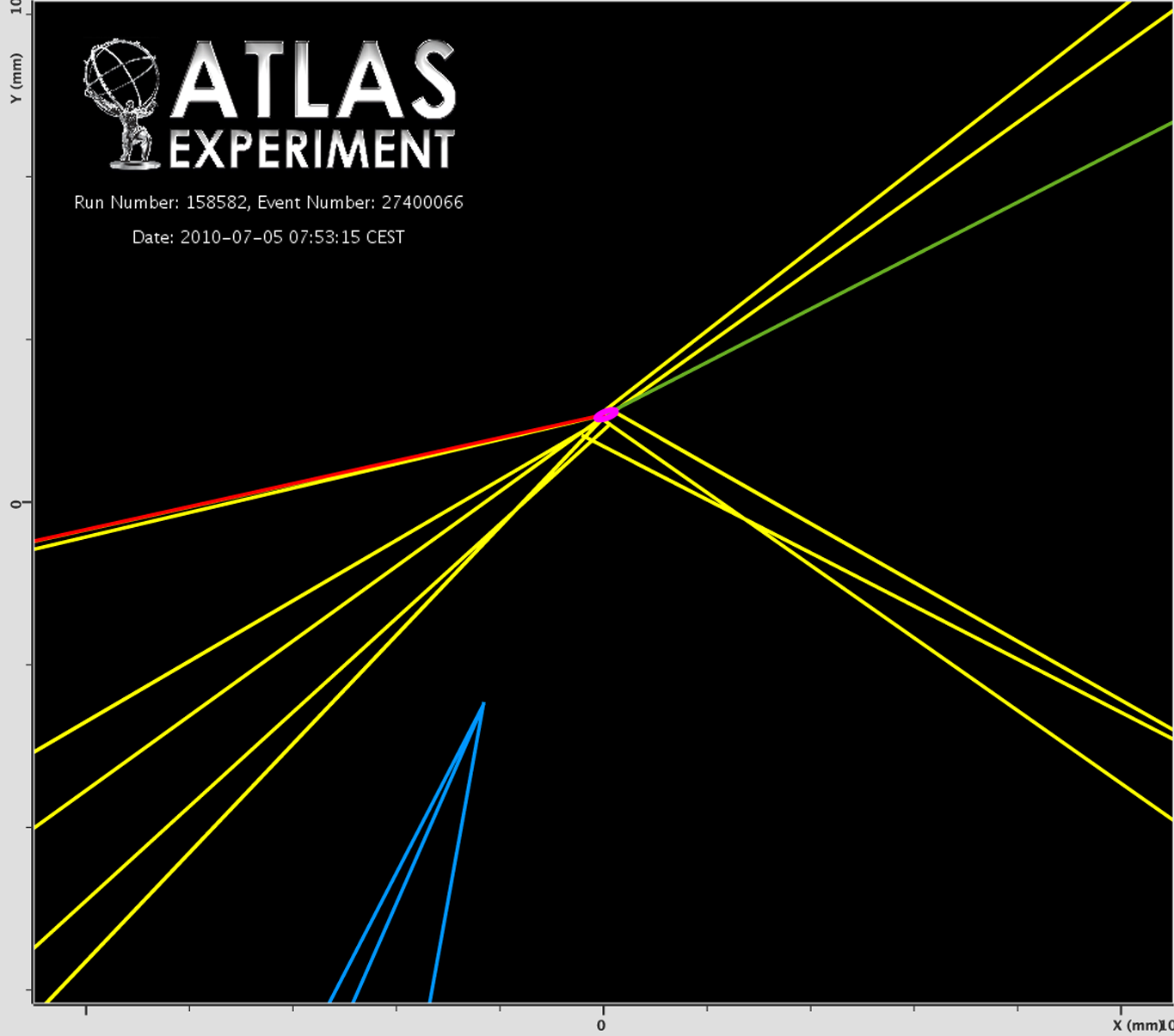 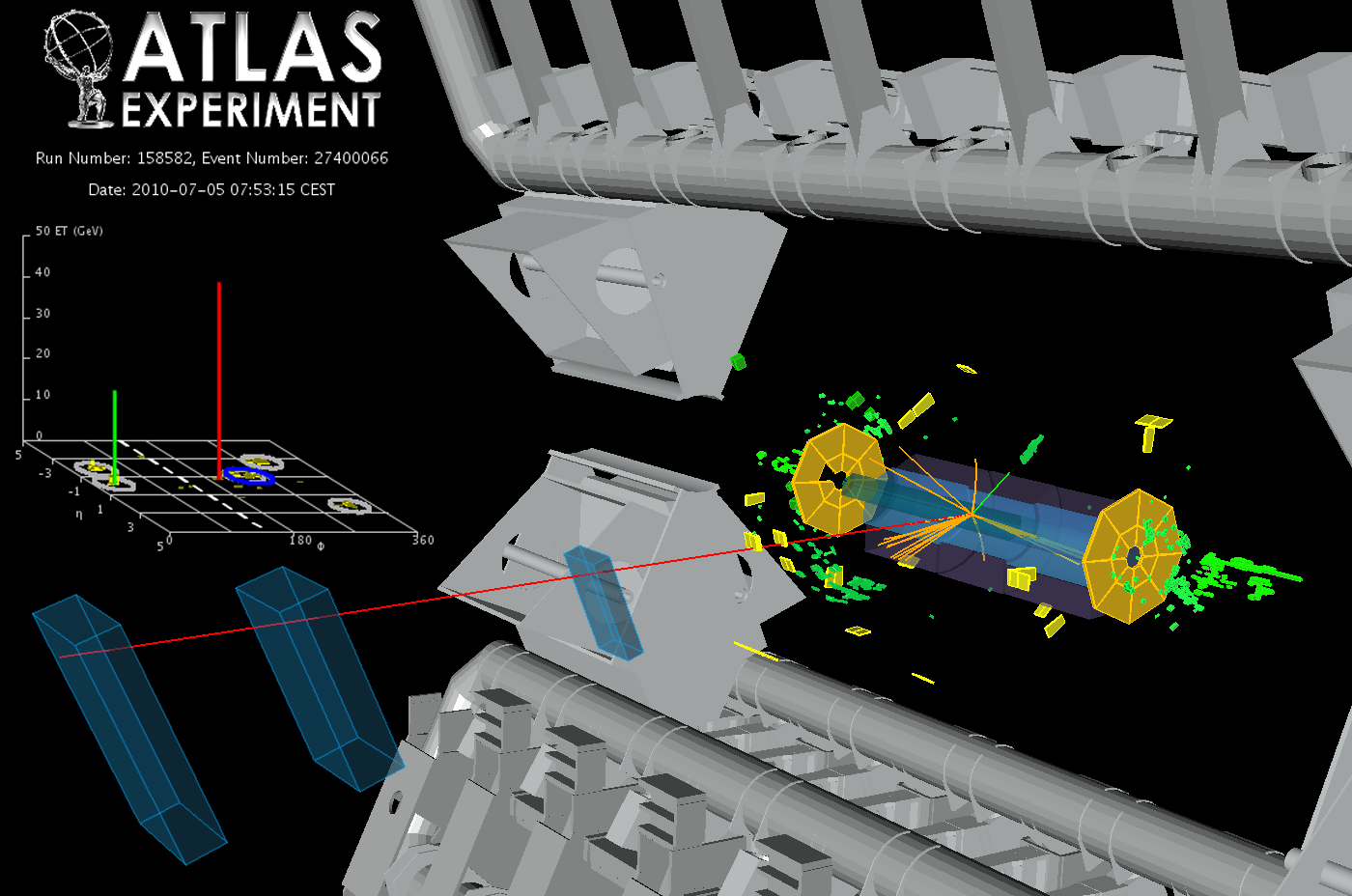 pT (tracks) > 1 GeV
pT(μ)= 48 GeV  pT(e)=23 GeV
ETmiss=77 GeV, HT=196 GeV
pT (b-tagged jet) = 57 GeV
Secondary vertex:
 -- distance from primary: 3.8 mm 
 -- 3 tracks pT > 1 GeV
 -- mass=1.56 GeV
30
HiggsHunting'10-tsv
Top candidates in CMS
At least 1jet b-tagged
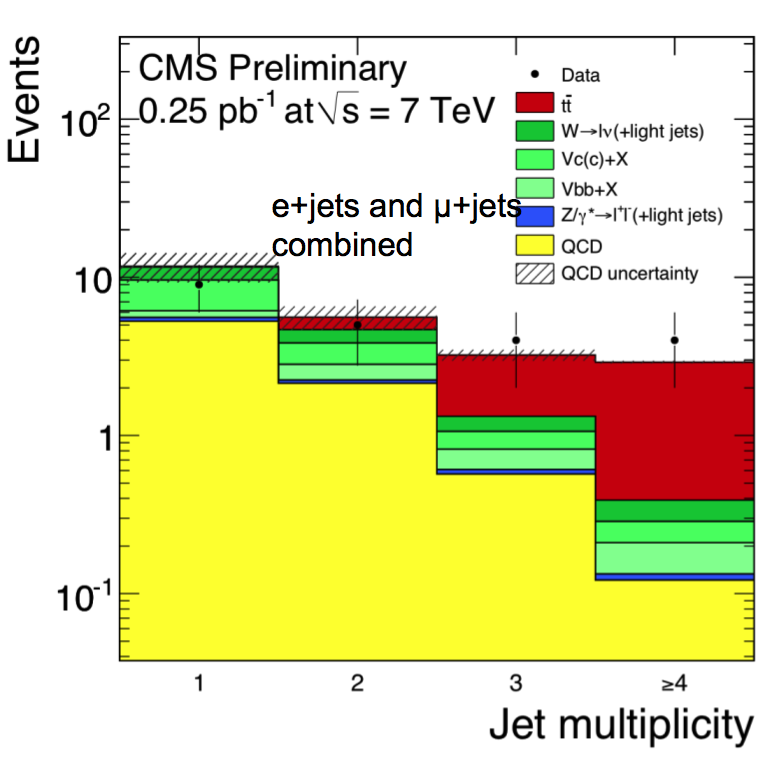 ee+jets/me+jets/mm+jets
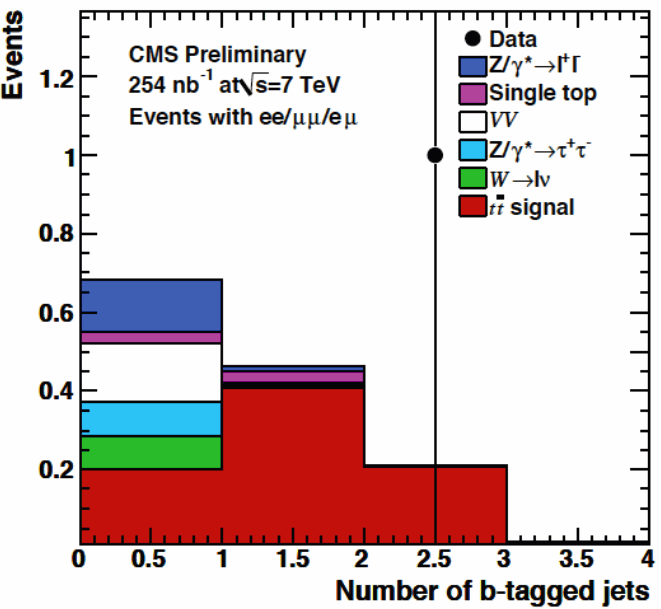 e+jets and 
m+jets combined
31
HiggsHunting'10-tsv
BSM Reach
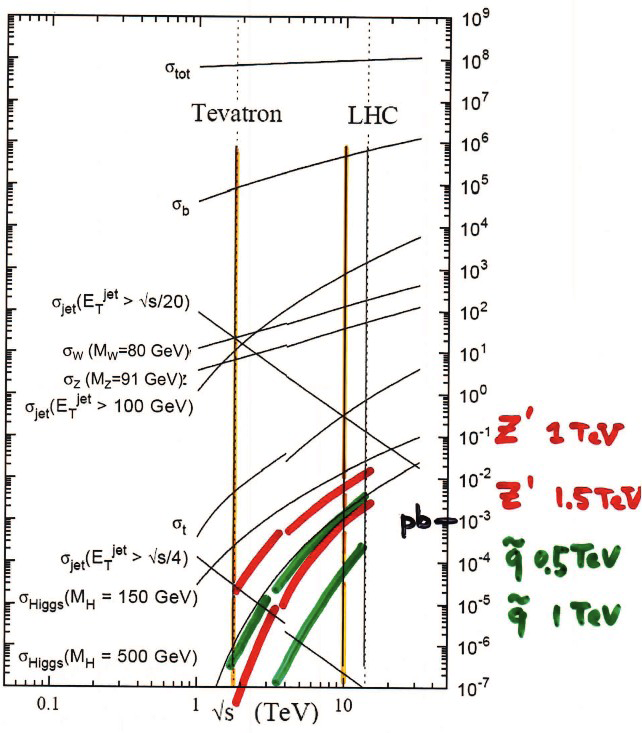 Zoltan Ligeti (ICHEP10)
32
HiggsHunting'10-tsv
Jets+ETmiss Signature
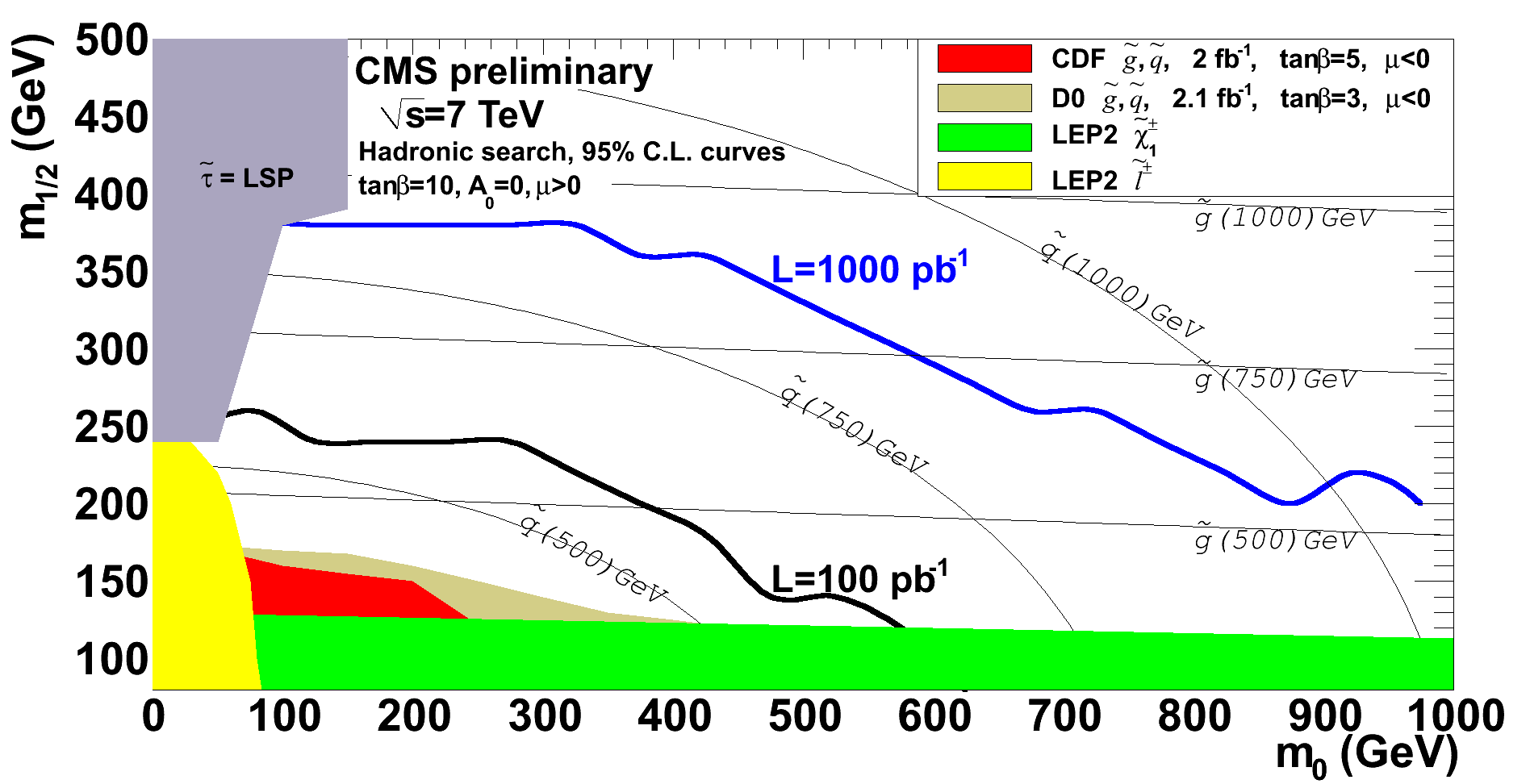 Low mass SUSY(mgluino~500 GeV) shows excess in many channels for O(1) fb-1

Time for discovery determined by:
 Time to understand the detector performance, ETmiss tails, jet energy scale, lepton id etc.
 Time collect SM control samples such as W+jets, Z+jets, top..
LM0/SU4
Mg≈Msq≈400 GeV
95% CL exclusion for all-hadronic search (≥ 3 jets + MET + e/μ veto)
Systematic uncertainty of 50% assumed on Standard Model background
Sensitivity significantly beyond previous experiments (~50/pb to surpass Tevatron)
33
HiggsHunting'10-tsv
[Speaker Notes: 95% CL exclusion for all-hadronic search (≥ 3 jets + MET + e/μ veto)
Systematic uncertainty of 50% assumed on Standard Model background
Sensitivity significantly beyond previous experiments (~50/pb to surpass Tevatron)]
SUSY Topology Searches
Define Topologies
Simple categorisation in numbers of leptons and jets








Even after pre-selection cuts a good S/B for most channels (200 pb-1 @ 10 TeV ~ 700 pb-1 @ 7 TeV) can be achieved but...
Backgrounds straight from Monte Carlo
ATL-PHYS-PUB-2009-084
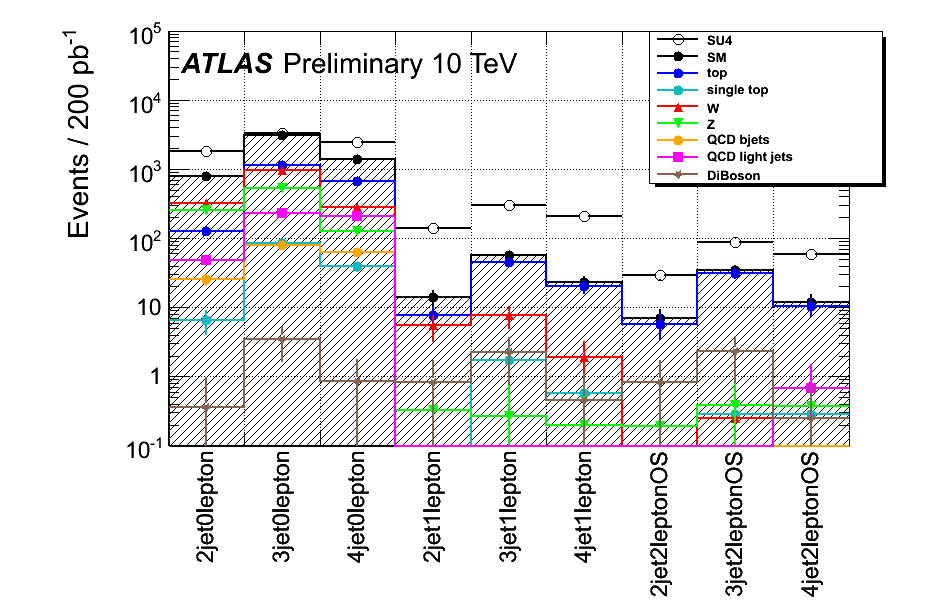 Pre-selection Cuts:
Jet ET > 100 (40) GeV
 ΔΦ(jeti,MET) > 0.2 rad
 Lepton ET > 20 (10) GeV 
 MET > 80 GeV
 Meff = ΣETjet + ΣETlep + MET
 MET > 0.2-0.3 x Meff
 MT > 100 GeV
34
HiggsHunting'10-tsv
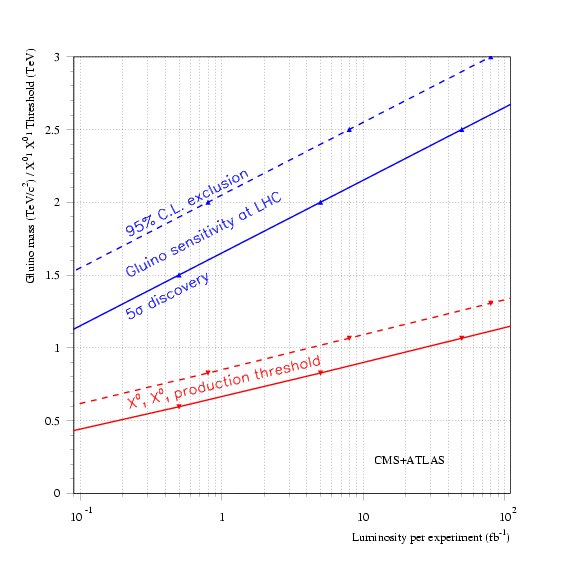 M (TeV)
2.5
2
1.5
1
ATLAS + CMS
100
10
1
Luminosity/expt (fb-1)
100 pb-1
ATLAS + CMS: Supersymmetry @ 14 TeV
J.J. Blaising et al, input to
Eur. Strategy workshop
35
HiggsHunting'10-tsv
From the Possible to the Unexpected
Large zoo of models that predict different incarnations of New Physics at the LHC
Contact Interaction
/Excited Quarks?
Split Susy?
New Gauge Bosons?
Technicolour?
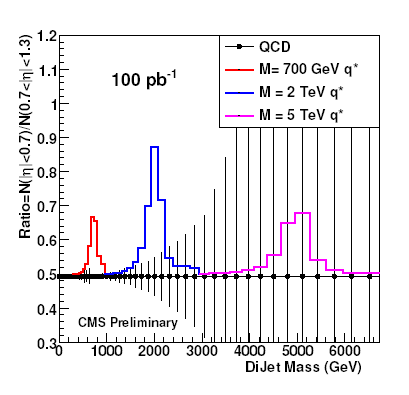 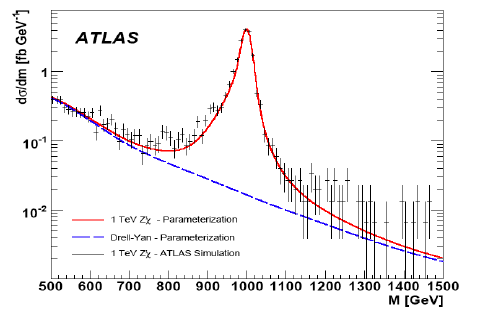 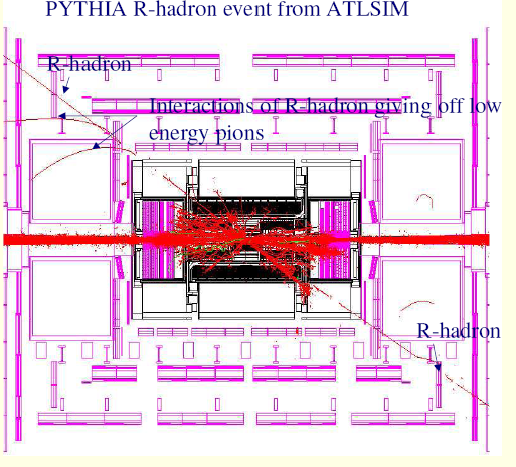 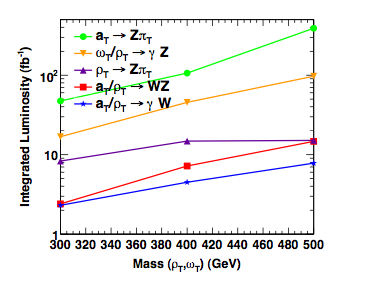 14 TeV
14 TeV
10 TeV
Little Higgs?
Hidden Valley??
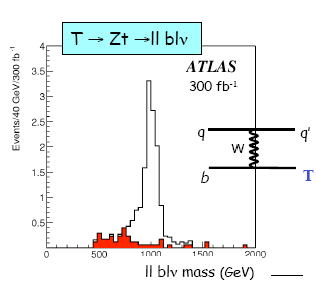 Black Holes???
Extra Dimensions?
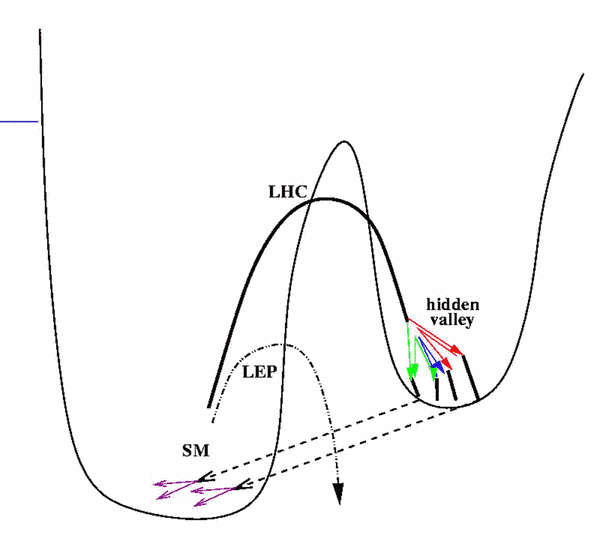 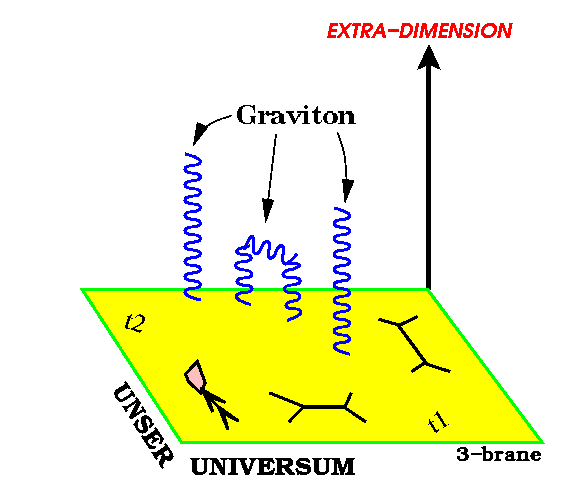 14 TeV
Non exhaustive list (by far)
O. Buchmuller
36
HiggsHunting'10-tsv
Dilepton Resonances (Example Z’)
Predicted in many SM extensions (Extra Dimensions, Technicolour, Little Higgs)
Low, well understood background dominated by DY
 95% CL exclusion O(100/pb) at 1 TeV
Sensitivity beyond the Tevatron (1 TeV SSM Z’) with ~100 pb-1
5s discovery in the mm channel
95% exclusion in mm
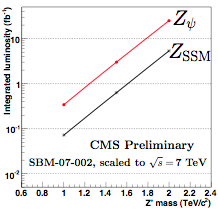 CMS PAS SBM-07-002, 
scaled to 7 TeV
ATLAS Preliminary
95% CL 
@1 TeV
37
HiggsHunting'10-tsv
Z’ Reach at 14 TeV
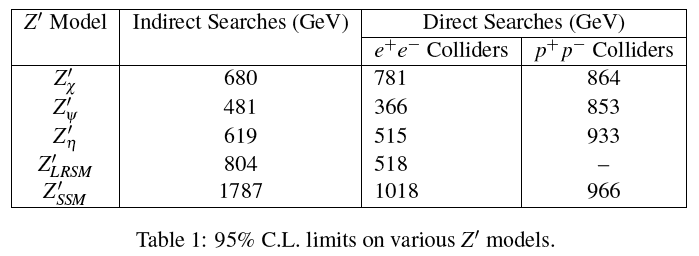 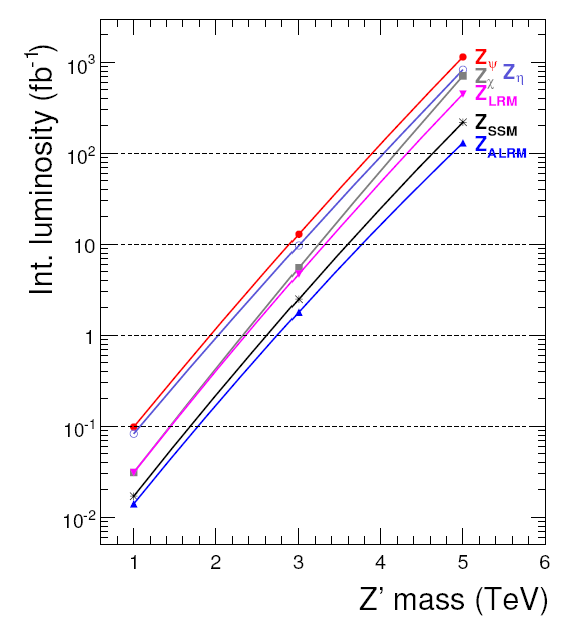 Z′ production
CMS 5
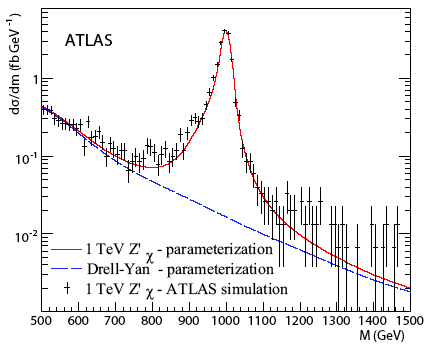 38
HiggsHunting'10-tsv
Standard Model (like) Higgs: TeVatron
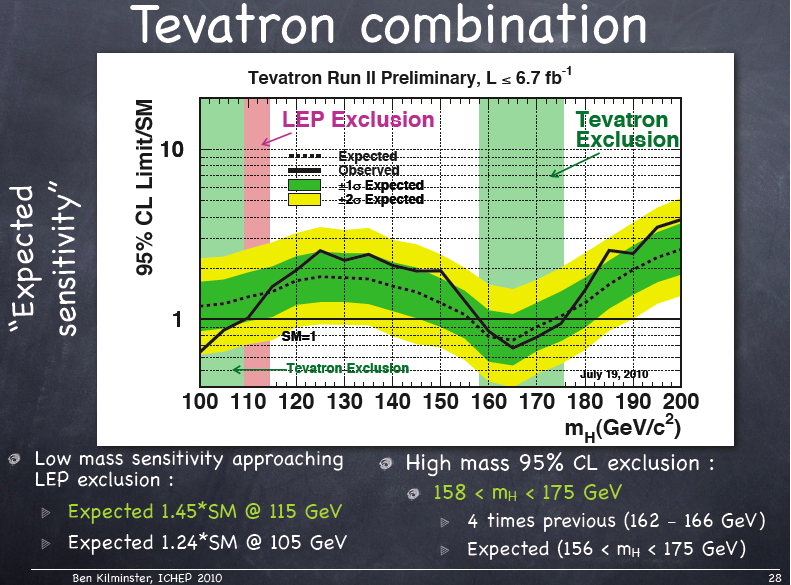 39
HiggsHunting'10-tsv
Standard Model (like) Higgs: LHC at 7 TeV
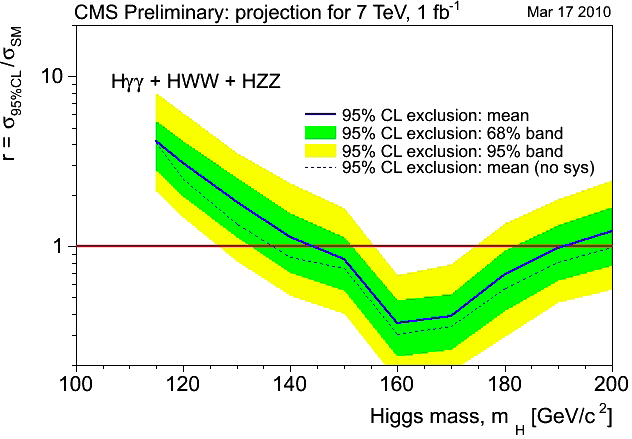 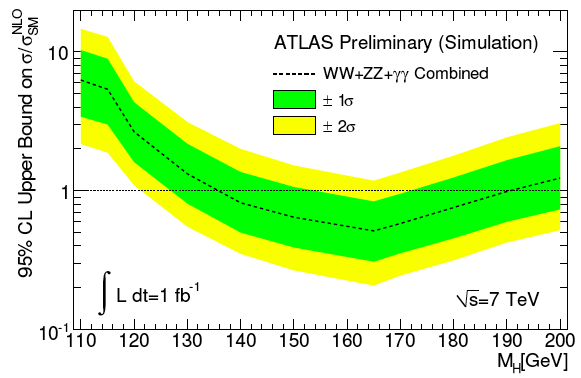 1 fb-1 at 7 TeV
SM Higgs expected excluded range approx: 140-200 GeV
                               discovery range approx: 160-170 GeV

Probably conservative as normally one does better by learning from data themselves
40
HiggsHunting'10-tsv
Needed Ldt (fb-1)
per experiment
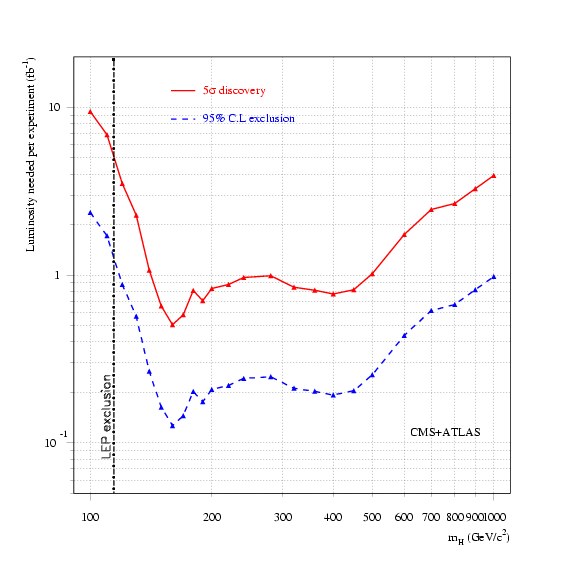 10
---  98% C.L. exclusion
 1 fb-1 for 98% C.L. exclusion
 5 fb-1 for 5 discovery
over full allowed mass range
1
Events / 0.5 GeV
ATLAS + CMS
preliminary
10-1
mH (GeV)
ATLAS +CMS: SM Higgs @14 TeV
J.J. Blaising et al, input to
Eur. Strategy workshop
41
HiggsHunting'10-tsv
LHC Operation in 2010
R. Bailey
Today
Energy limited to 3.5 TeV
2010
Intensity carefully increased to collimation limit
β* pushed as low as possible
Target luminosity 1032 cm-2s-1 
2011
Run at established limits
Target integrated luminosity 1 fb-1
42
HiggsHunting'10-tsv
LHC Machine Shutdowns
The shutdowns required are

2012
To finish repairs to allow the machine to reach full energy (splices, consolidation, …)
A full year shutdown
~2016
To install components needed to reach design luminosity and slightly beyond 
Connection of Linac 4, PSB energy increase, PS and SPS consolidation, ….)
Installation of additional collimators
a full year shutdown
~2020 
Major changes to the machine to reach highest possible luminosity in the LHC (inner triplets, crab cavities, …)
Probably a two year shutdown
43
HiggsHunting'10-tsv
Physics Case for HL-LHC
Discoveries at the LHC will clearly define the physics of the HL-LHC
Standard Model:
Multi-W,Z couplings
Rare top decays
Higgs physics:
Light Higgs: measure couplings, rare decays, self-coupling
Heavy Higgs: discover!
New physics:
Supersymmetry: sensitivity to heavy sparticles
Z’
compositeness
De Roeck, J.Ellis, Gianotti: hep-ph/0112004
Gianottii, Mangano, Virdee: hep-ph/0204087
44
HiggsHunting'10-tsv
Examples of Physics at HL-LHC
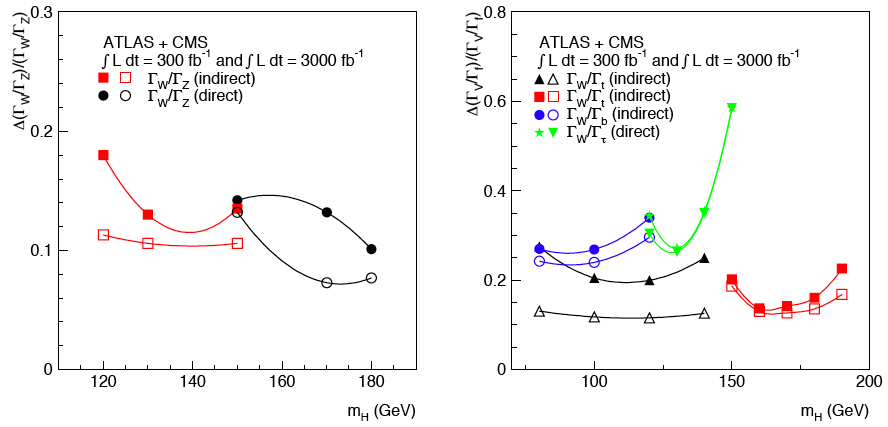 Gianotti
(Elba)
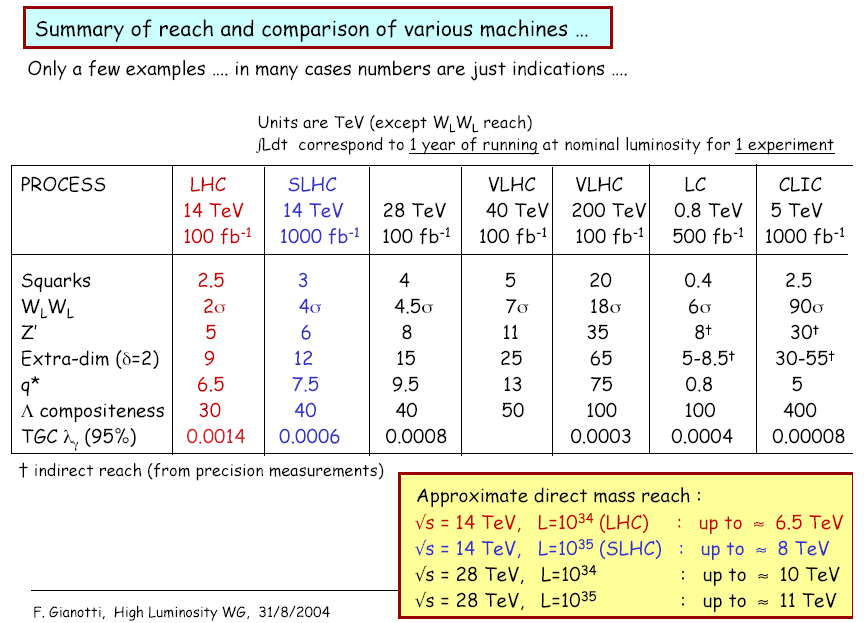 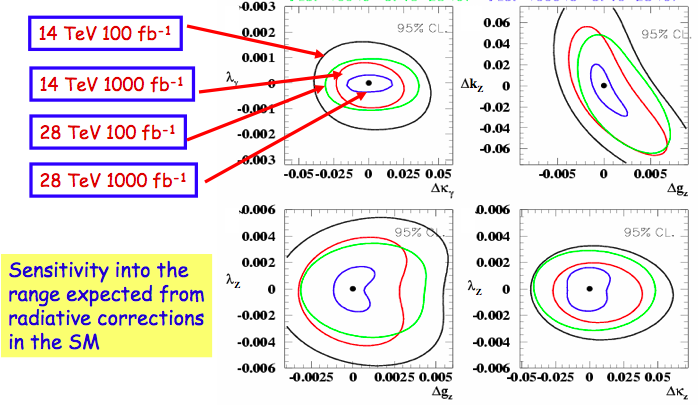 45
HiggsHunting'10-tsv
LHC/HL-LHC Reach
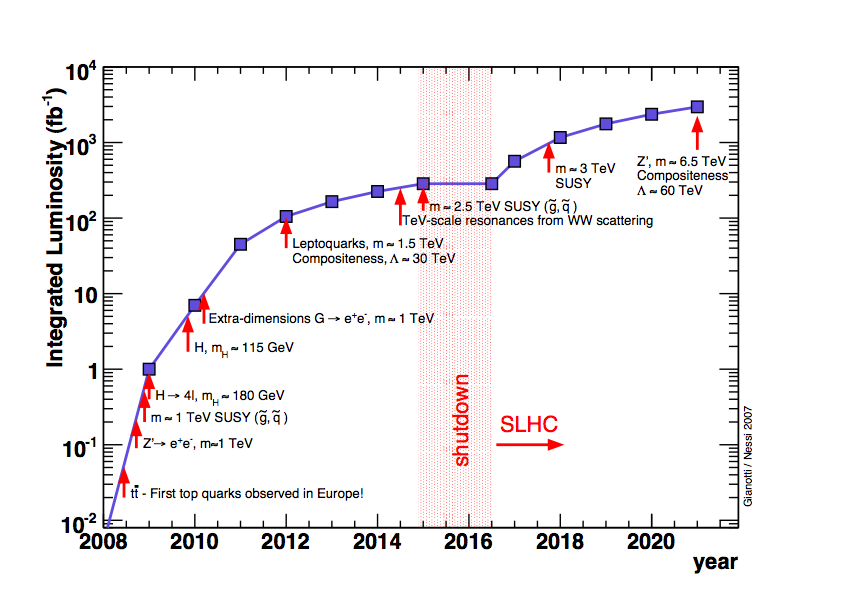 Z’→ ll: m=6TeV
Compositeness:  L= 60 TeV
SUSY: msq,gl > 3 TeV
TeV scale resonances from WW scattering
SUSY: msq,gl > 2.5 TeV
Leptoquarks: m=1.5TeV
Compositeness:  L= 30 TeV
Xtra Dim: G→ ll mG=1TeV
H: mH=115 GeV
14 TeV
Z’→ l:, m=1TeV
SUSY: msq,gl > 0.8TeV
Top observed?
2010             2015                2020               2025               2030                2035
a la Gianotti et al
46
HiggsHunting'10-tsv
CMS Upgrades
Aim to maintain (or if possible improve) today’s baseline performance
2012 Shutdown 
Install forward muon systems (Forward RPCs and ME4/1 CSCs)
HCAL-Outer: HO SiPMs
HCAL Forward: HF PMTs
Pixels Luminosity Telescope
~ 2016 Shutdown
Install new beampipe
Install new pixel detector
Install HB/HE photo-detectors
Install new trigger system
~ 2020 Shutdown
Install new tracking system
Major consolidation/replacement of electronics systems
Including potentially ECAL electronics
47
HiggsHunting'10-tsv
ATLAS Upgrades
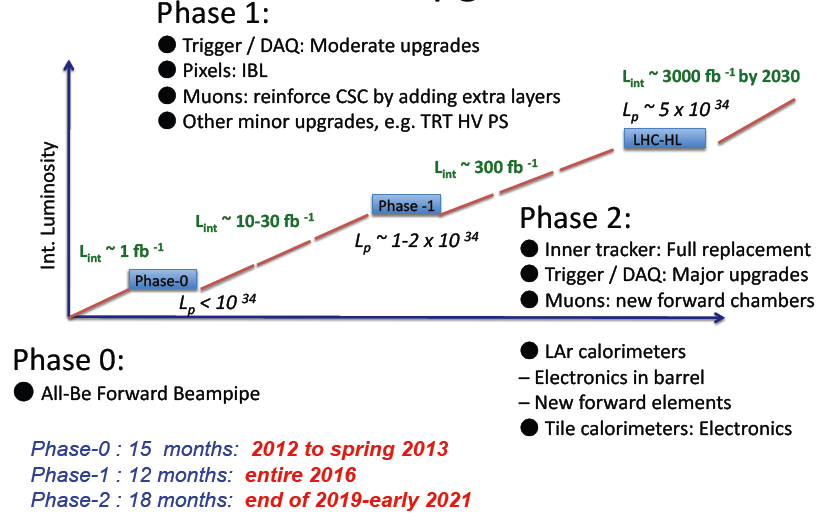 48
HiggsHunting'10-tsv
Conclusion “a la Altarelli”
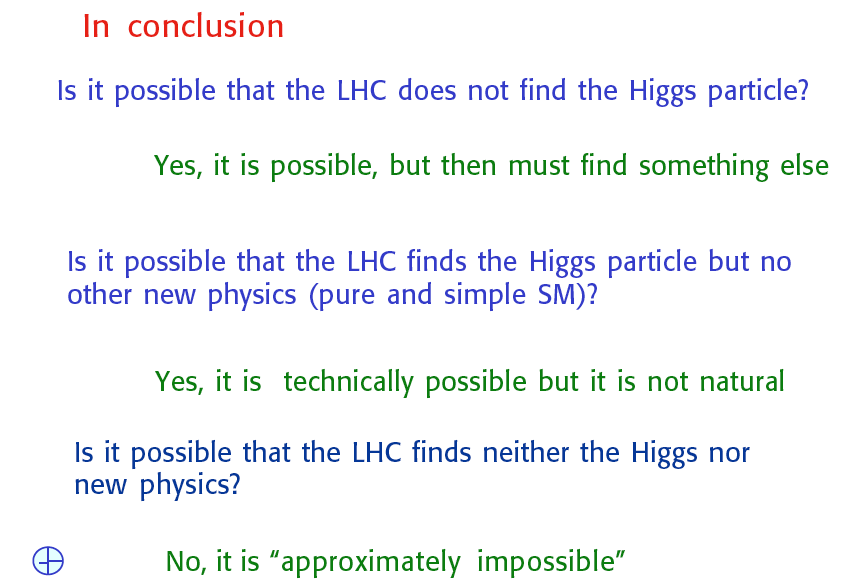 49
HiggsHunting'10-tsv
Outlook at the LHC
After twenty years spent on the design, R&D, prototyping, construction, assembly and commissioning of the experiments (and the machine) the second half of the journey involving the extraction of physics has started in earnest. A new era in modern physics has been truly launched.

The LHC is delivering high energy collisions.

The accelerator and the experiments are now operating and all systems are performing very well – the experiments are already approaching design performance! 

It is just the beginning -  but gives  tremendous encouragement for the future. A long and very interesting journey, no doubt rich in physics, lies ahead.
50
HiggsHunting'10-tsv
The Coming Decade …..
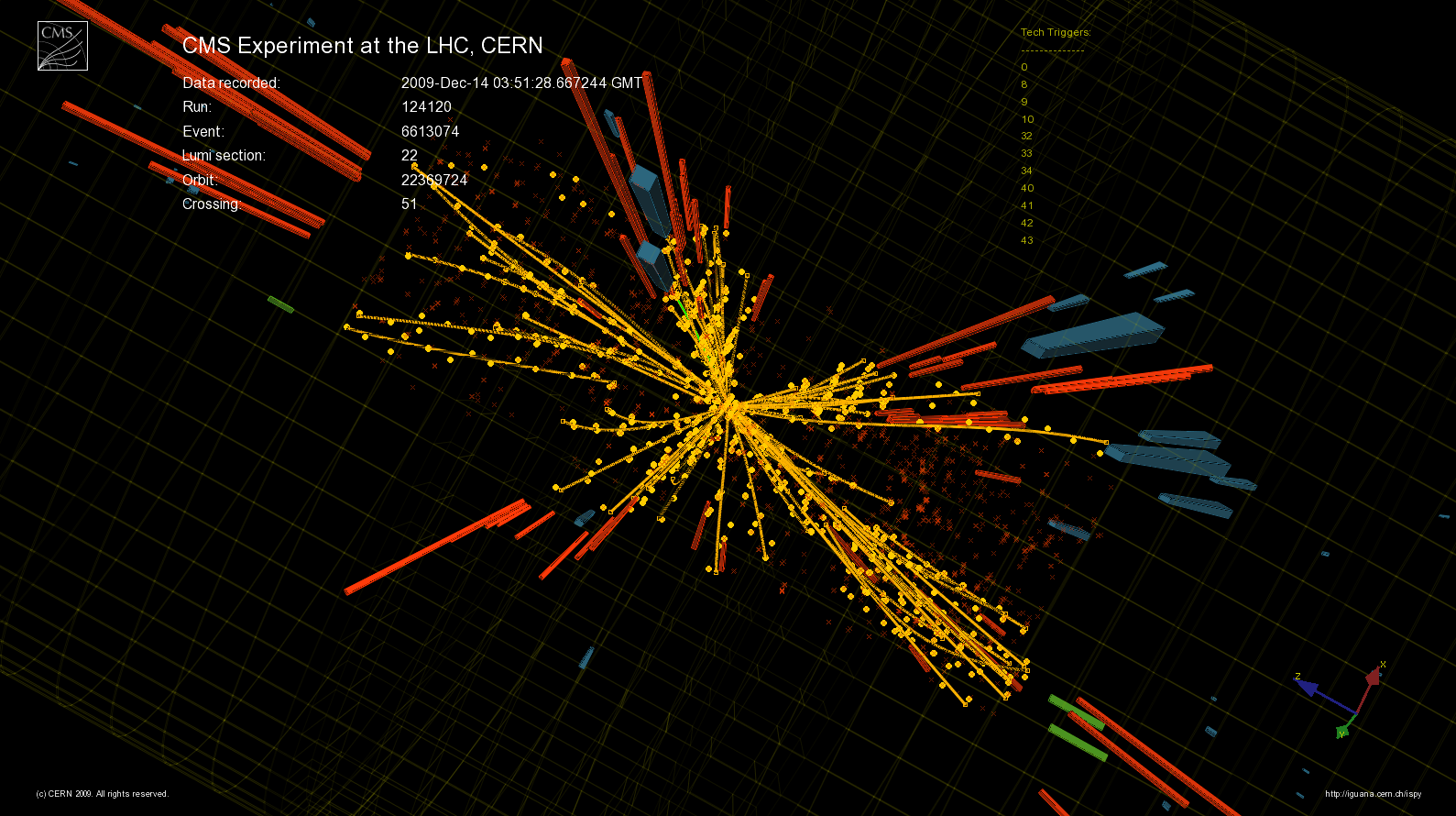 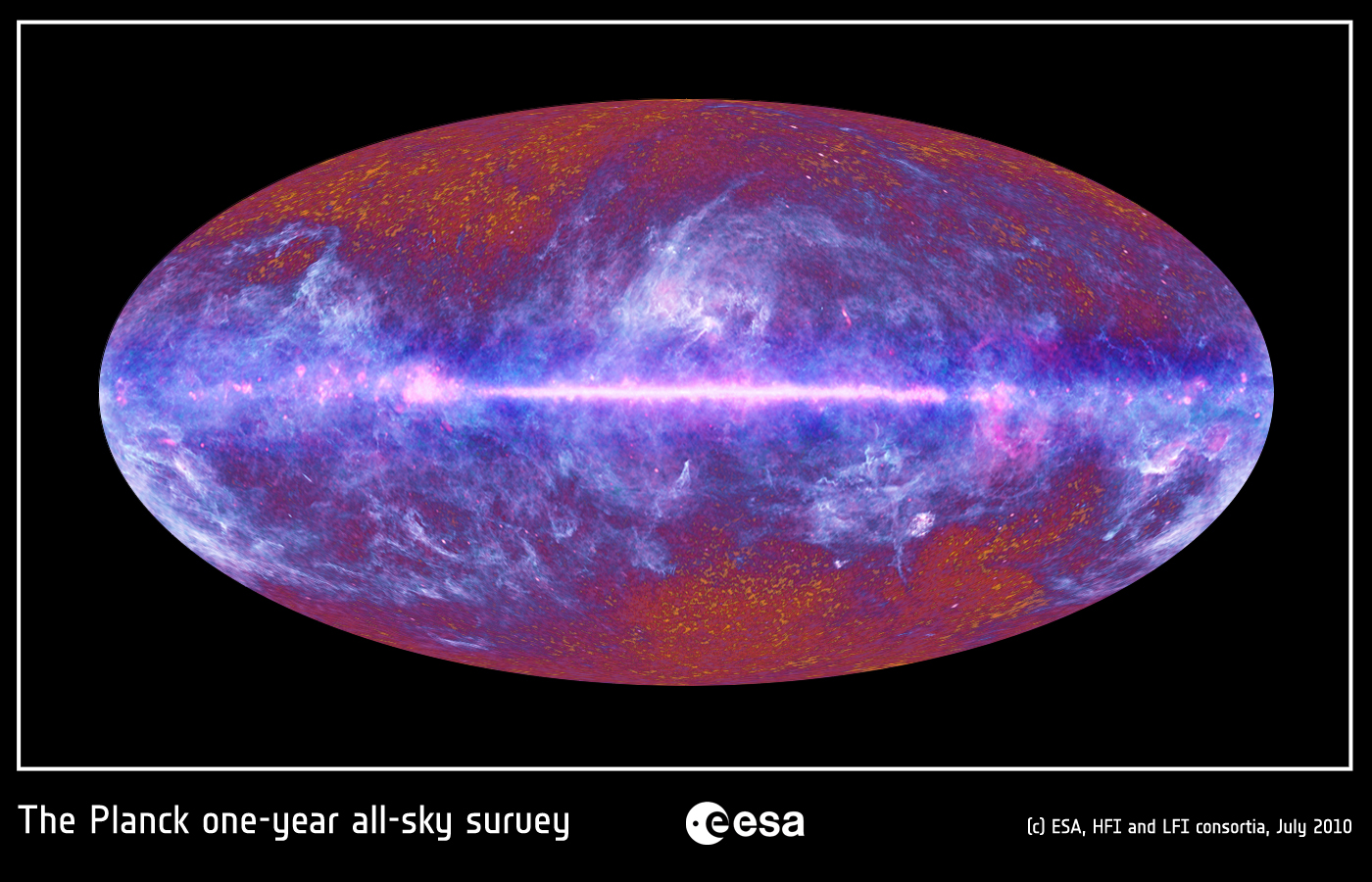 PLANCK
LHC
The coming decade will see revolutionary advances in our knowledge of the Universe and of the fundamental laws that govern it.
51
HiggsHunting'10-tsv
Combining Calorimetry and Tracking
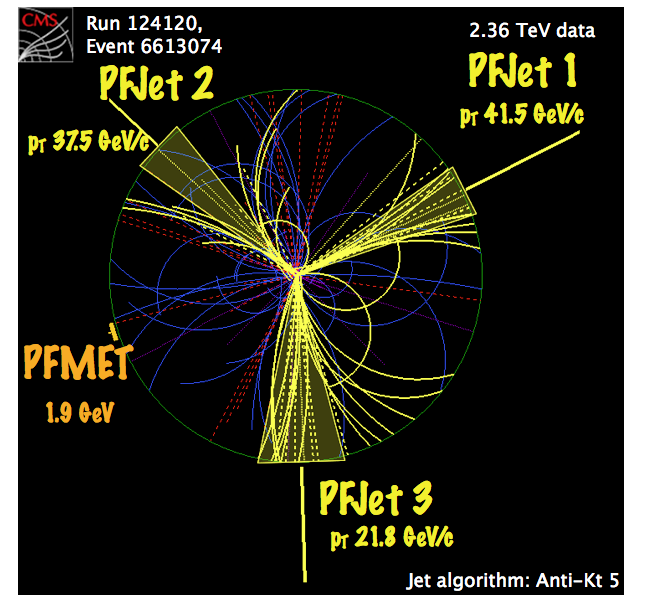 Particle Flow aims at reconstructing all stable particles in the event, i.e., electrons, muons, photons & charged and neutral hadrons from the combined information from all CMS sub-detectors, to optimize the determination of particle types, directions and energies

CMS is particularly suited for this:
- Powerful Si tracker
 EM calorimeter with fine granularity & small Moliere radius
( NB: CMS has 4T B-field & HCAL has moderate performance)
52
HiggsHunting'10-tsv
Data Distribution
MB/s
per day
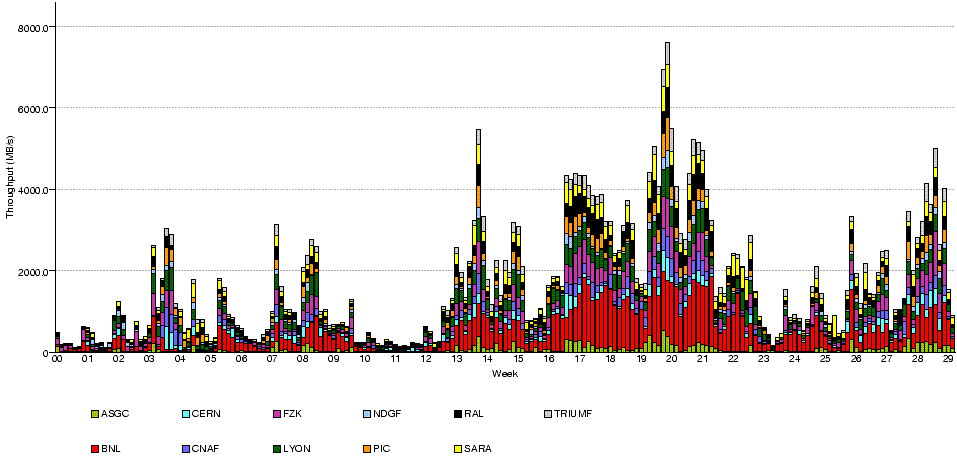 June
May
Jan
Feb
March
April
July
Data and MC
reprocessing
6 GB/s
Start of 
1011 p/bunch
operation
2009 data
reprocessing
Start of 
7 TeV
data-taking
MC reprocessing
~2 GB/s
(design)
Peaks of 10 GB/s achieved
GRID-based analysis in June-July 2010:  
> 1000 different users, ~ 11 million analysis jobs processed
53
HiggsHunting'10-tsv
Data Transfers, CPU, Analysis (jobs, people,..) ...
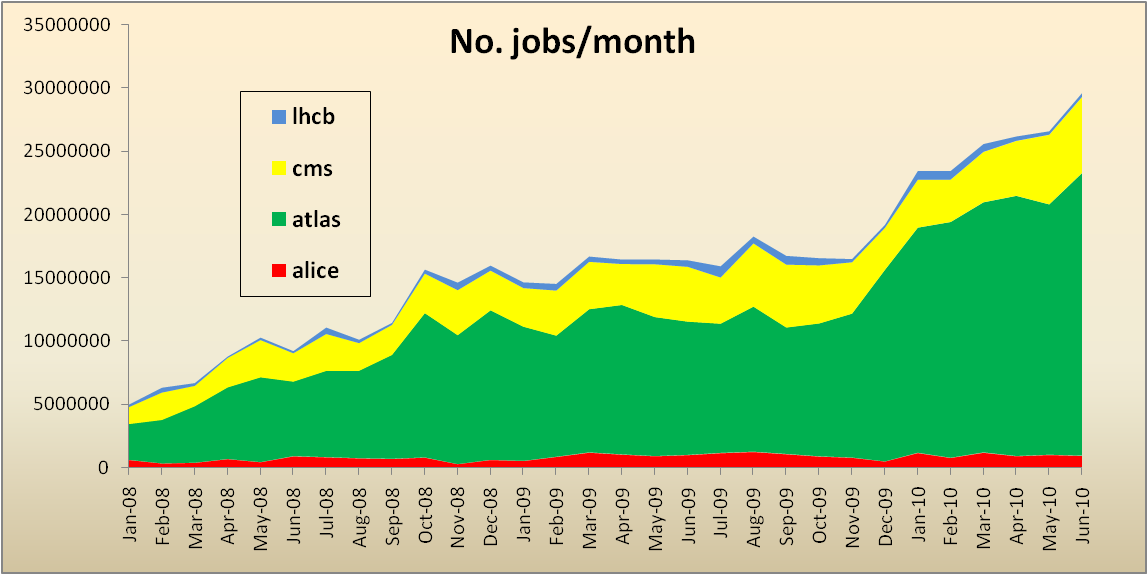 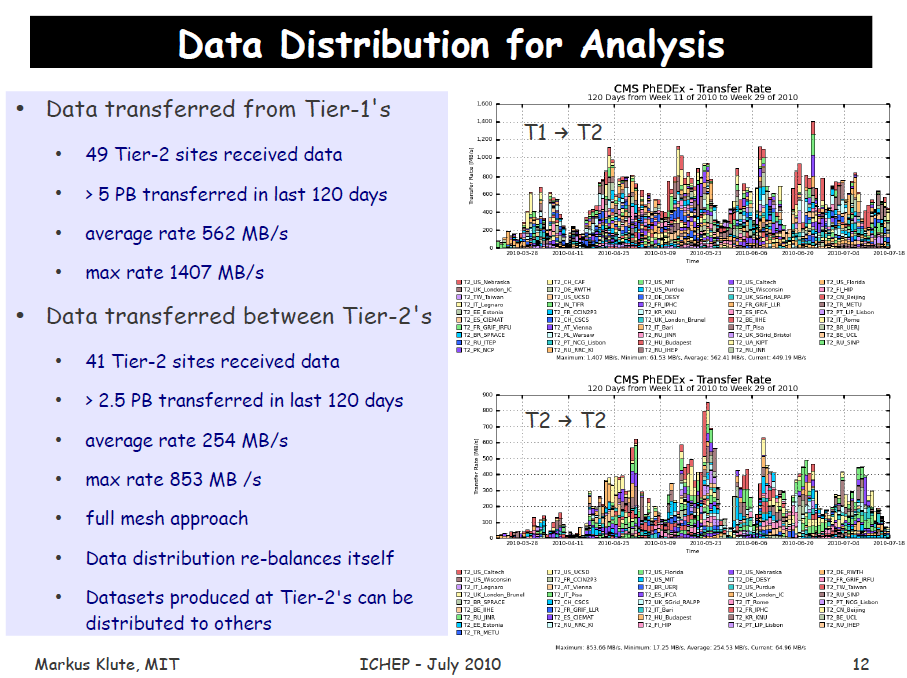 1 M jobs/day
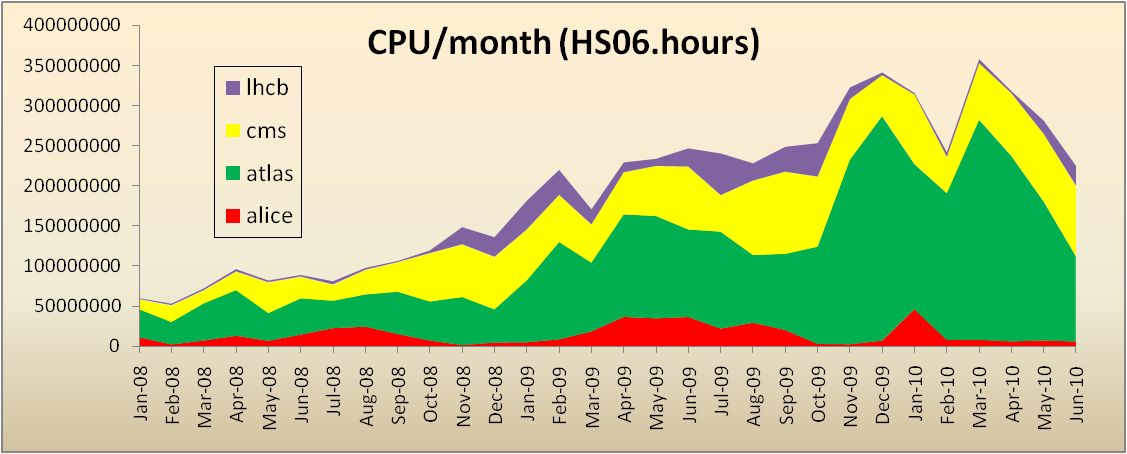 ~100 k cores
CMS
Peaks of 1M jobs/day now
Use ~100k cores equivalent
Tier 2s heavily used wrt Tier 1s
54
HiggsHunting'10-tsv
Supersymmetry – a New Zoology of Particles ?
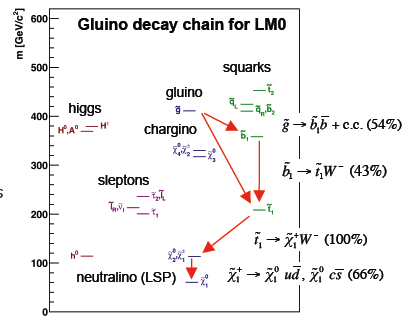 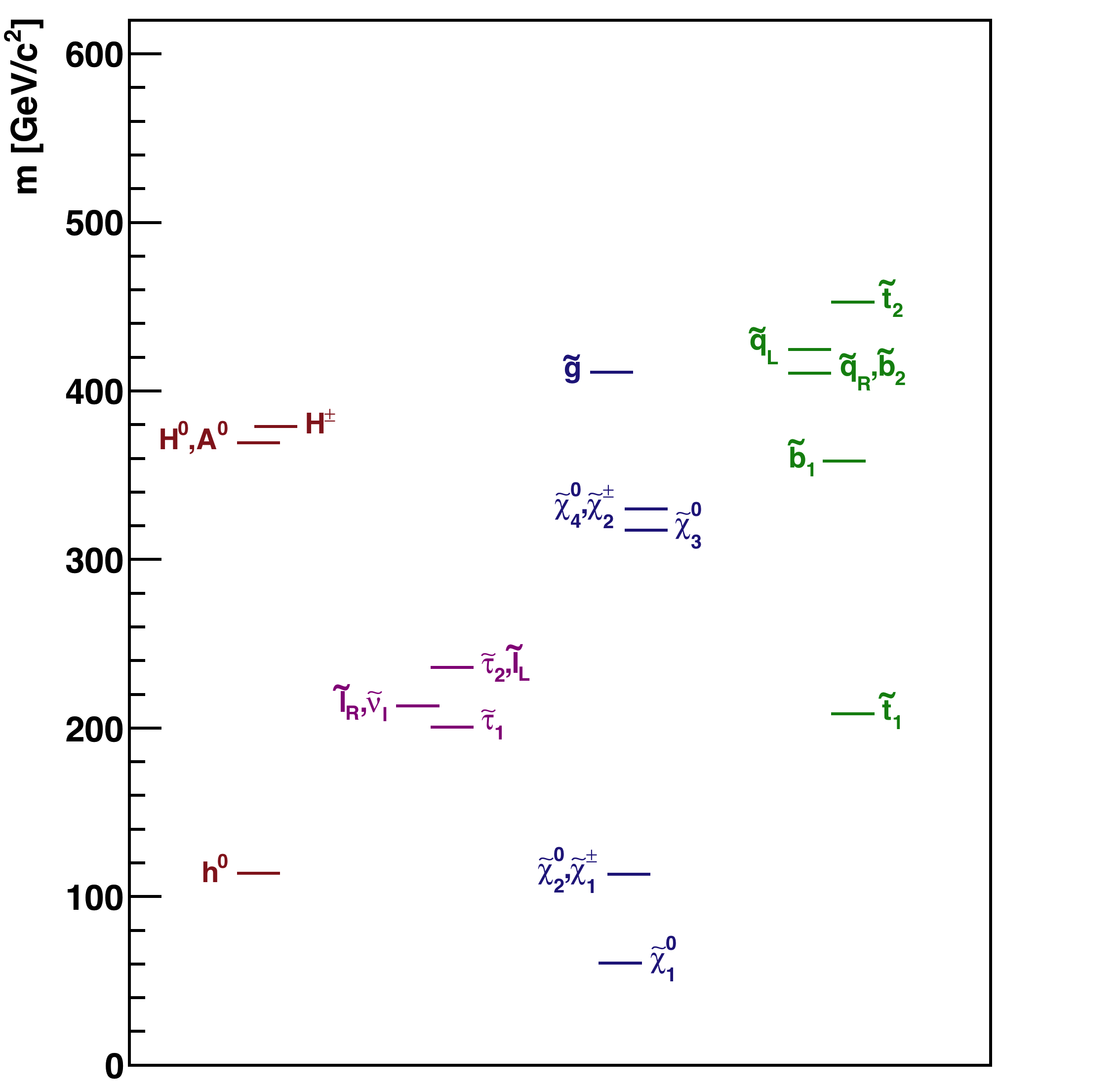 55
HiggsHunting'10-tsv